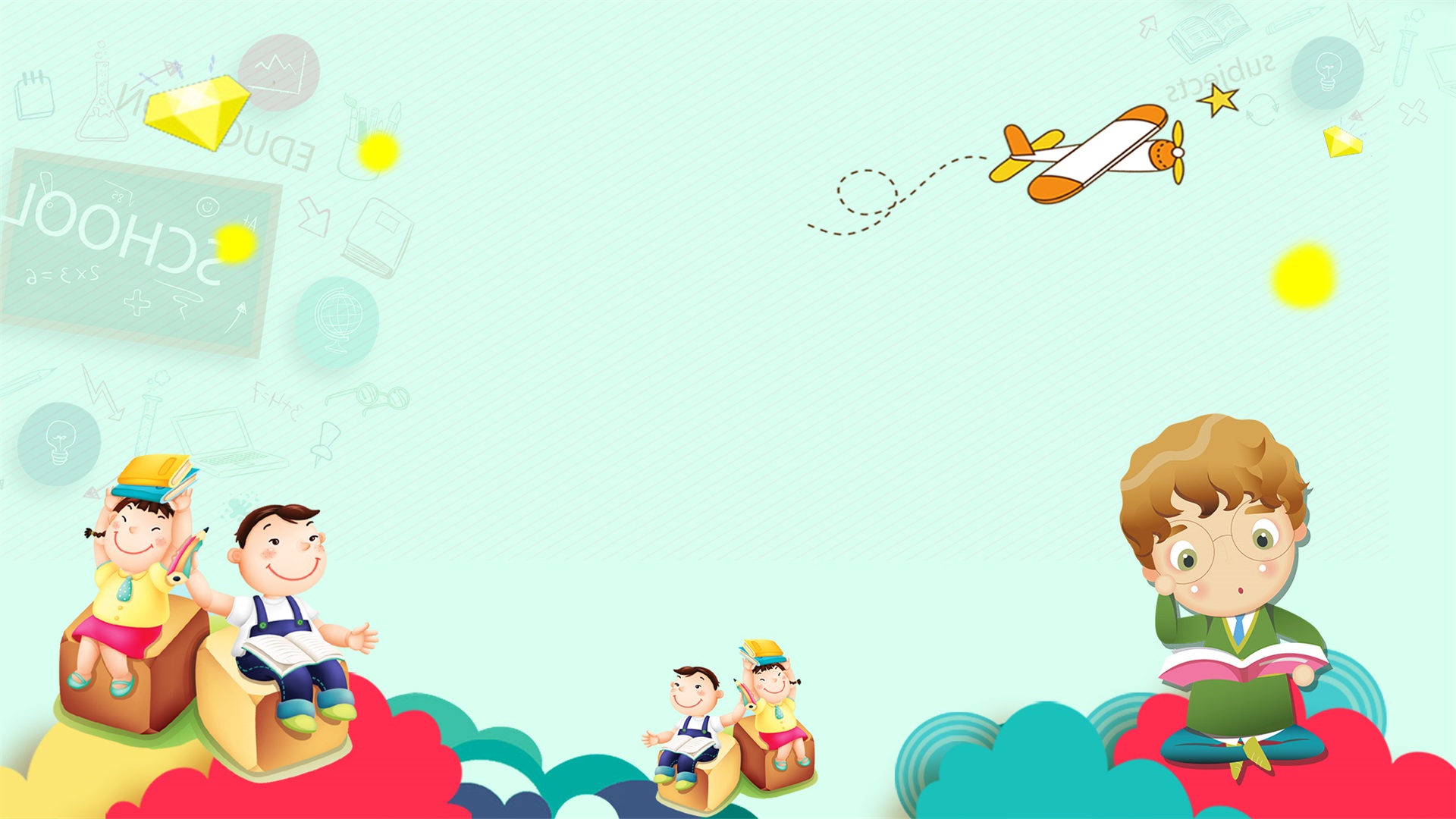 TRƯỜNG TIỂU HỌC PHÚC LỢI
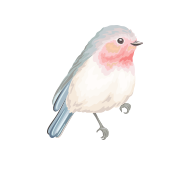 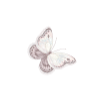 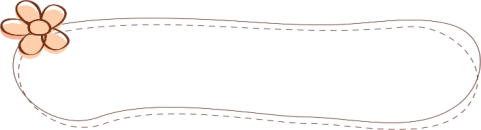 Môn Lịch sử
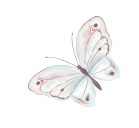 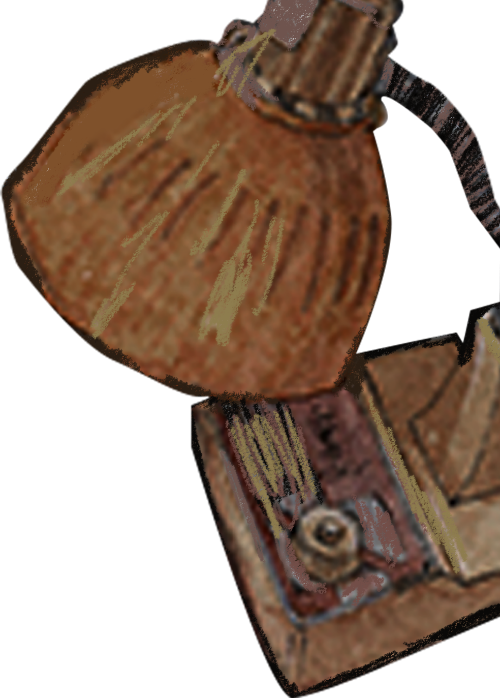 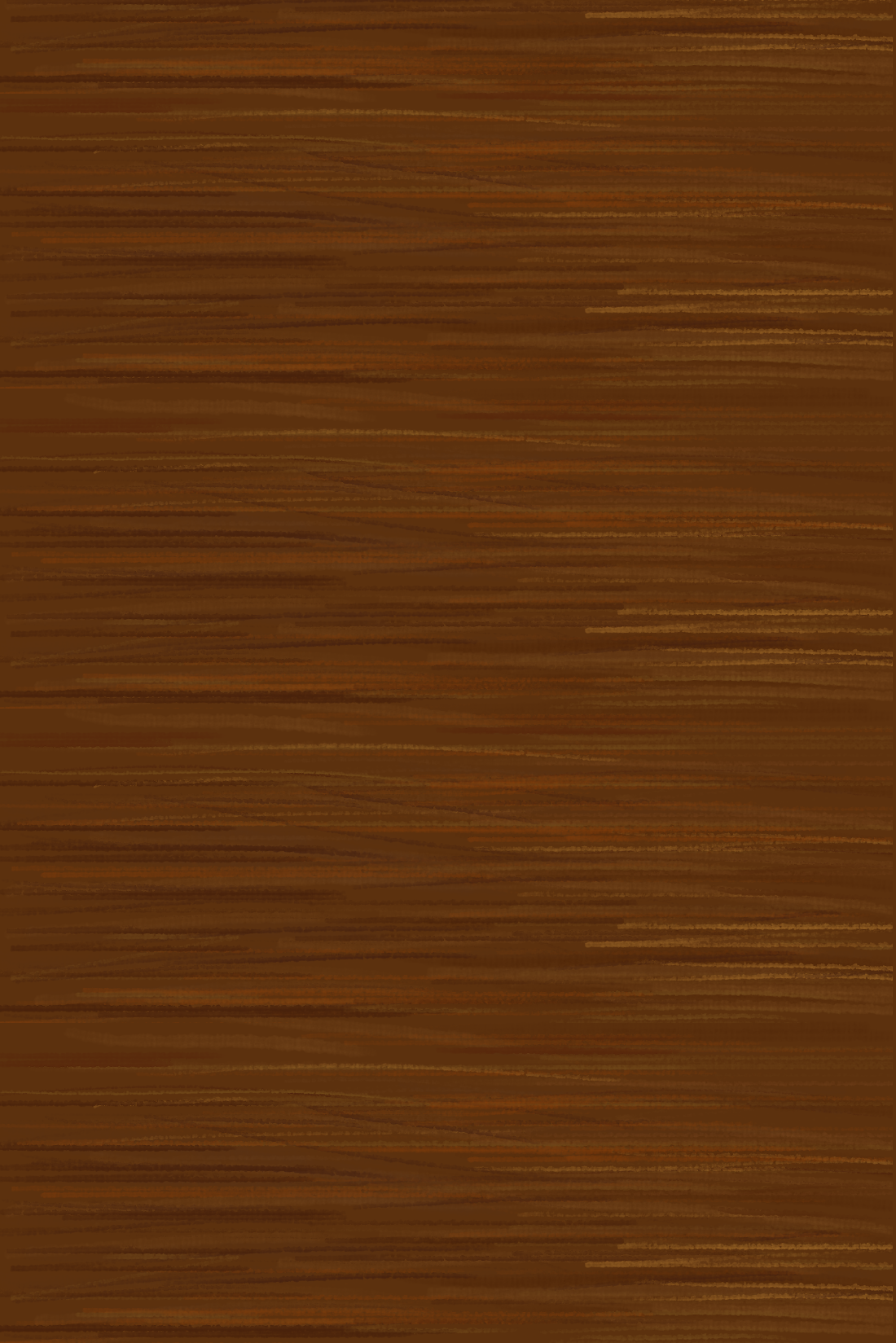 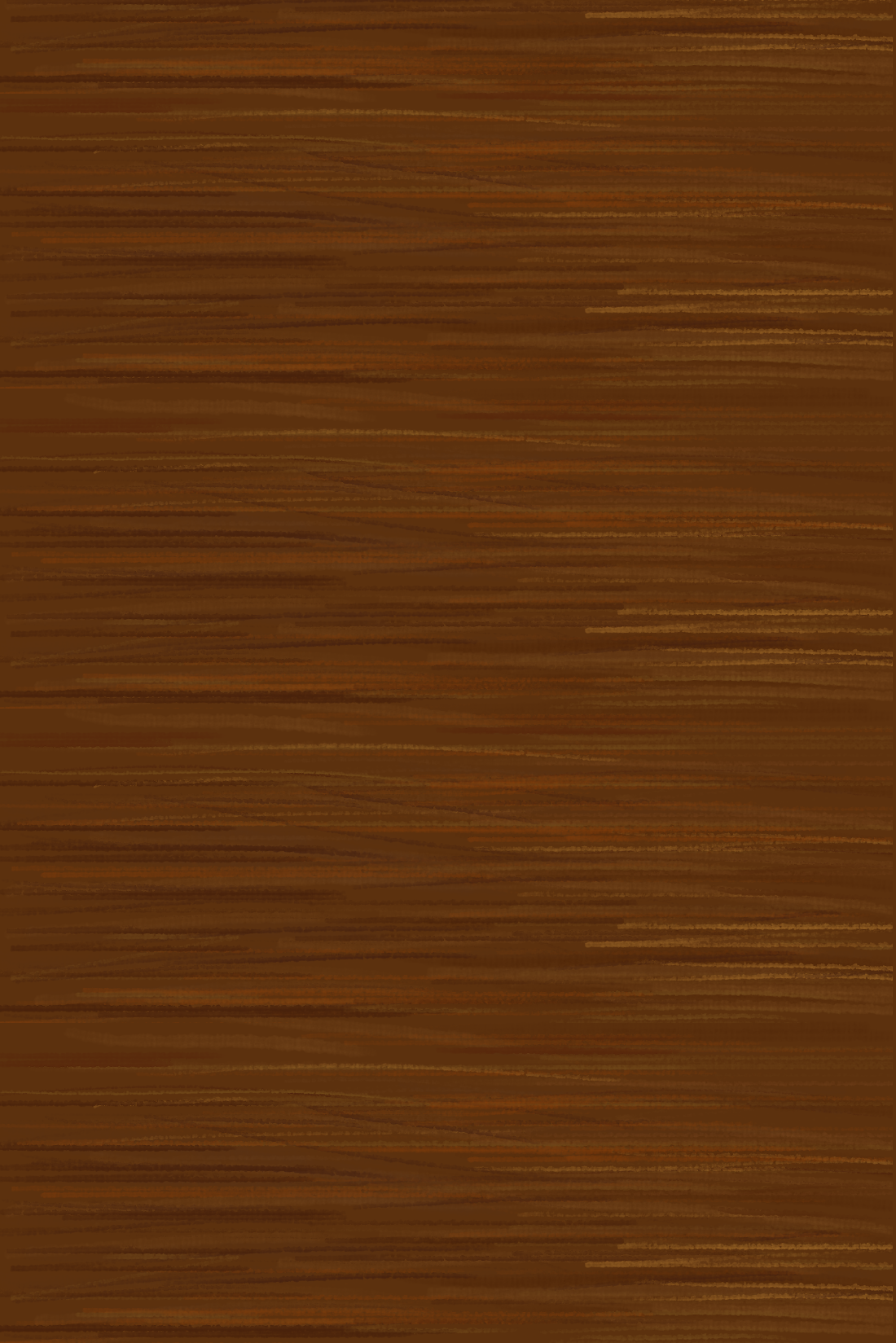 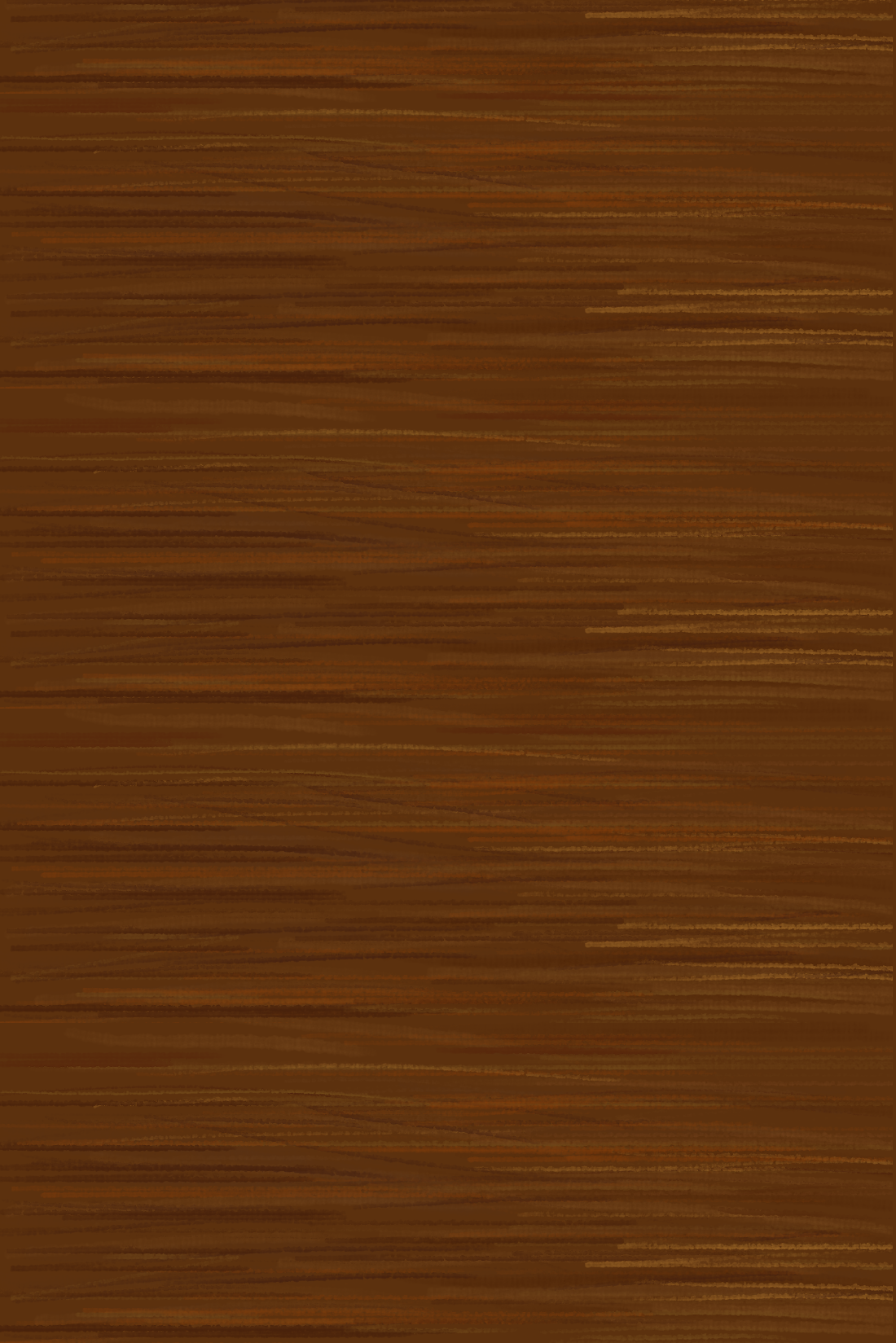 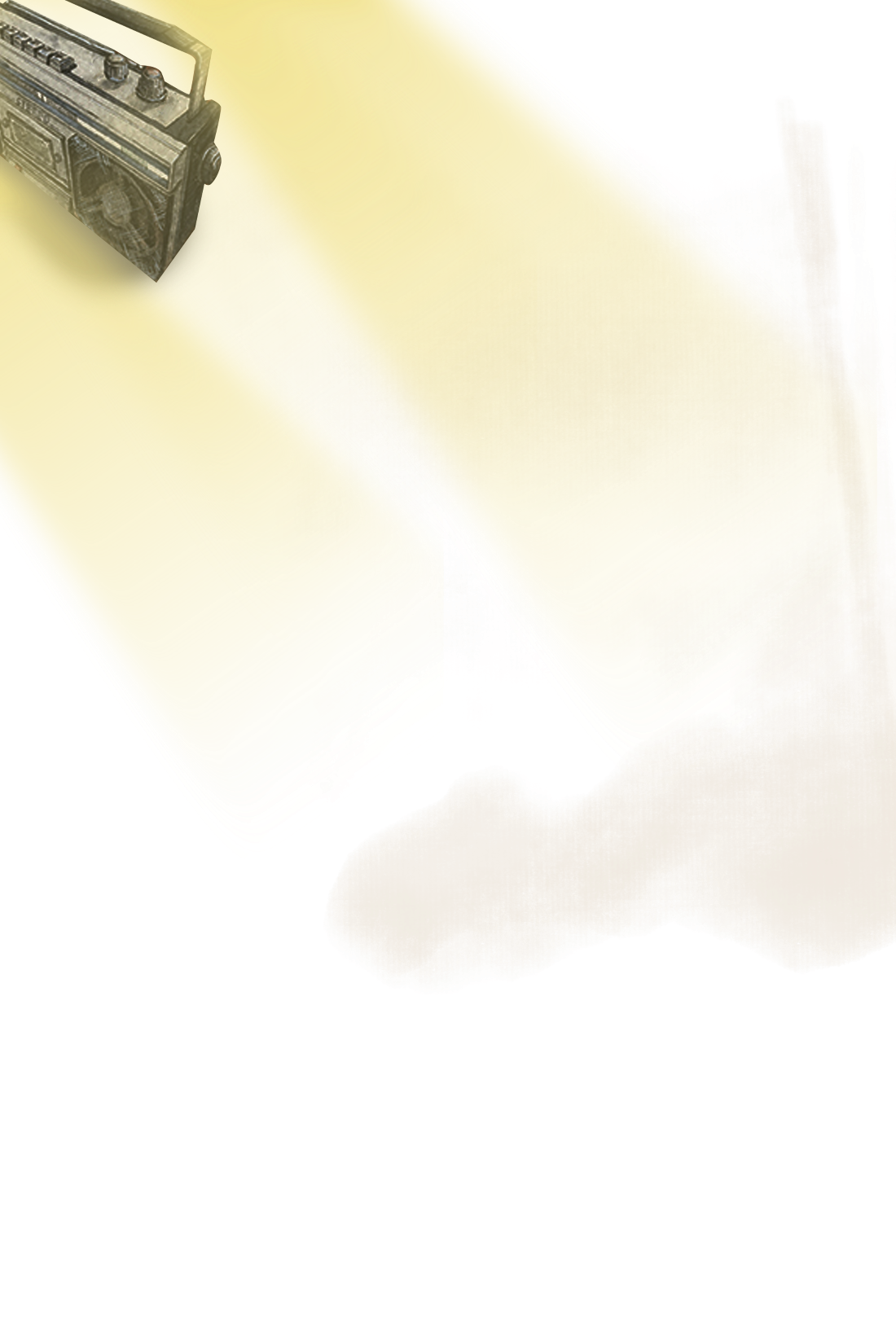 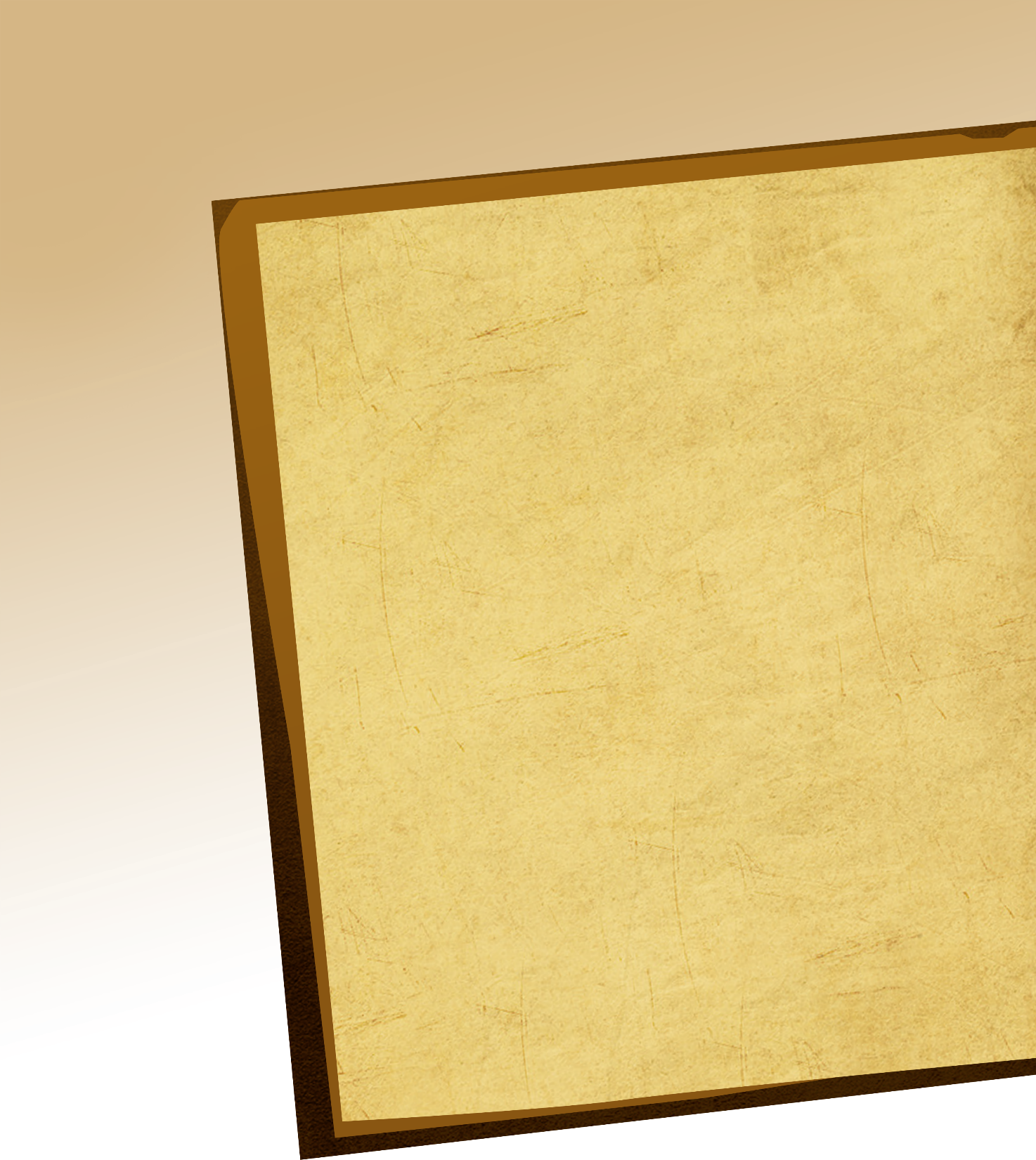 LỊCH SỬ
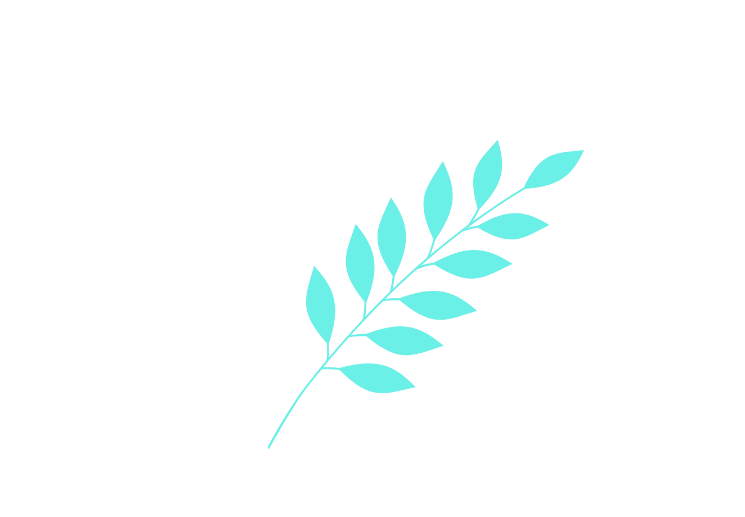 KHỞI ĐỘNG
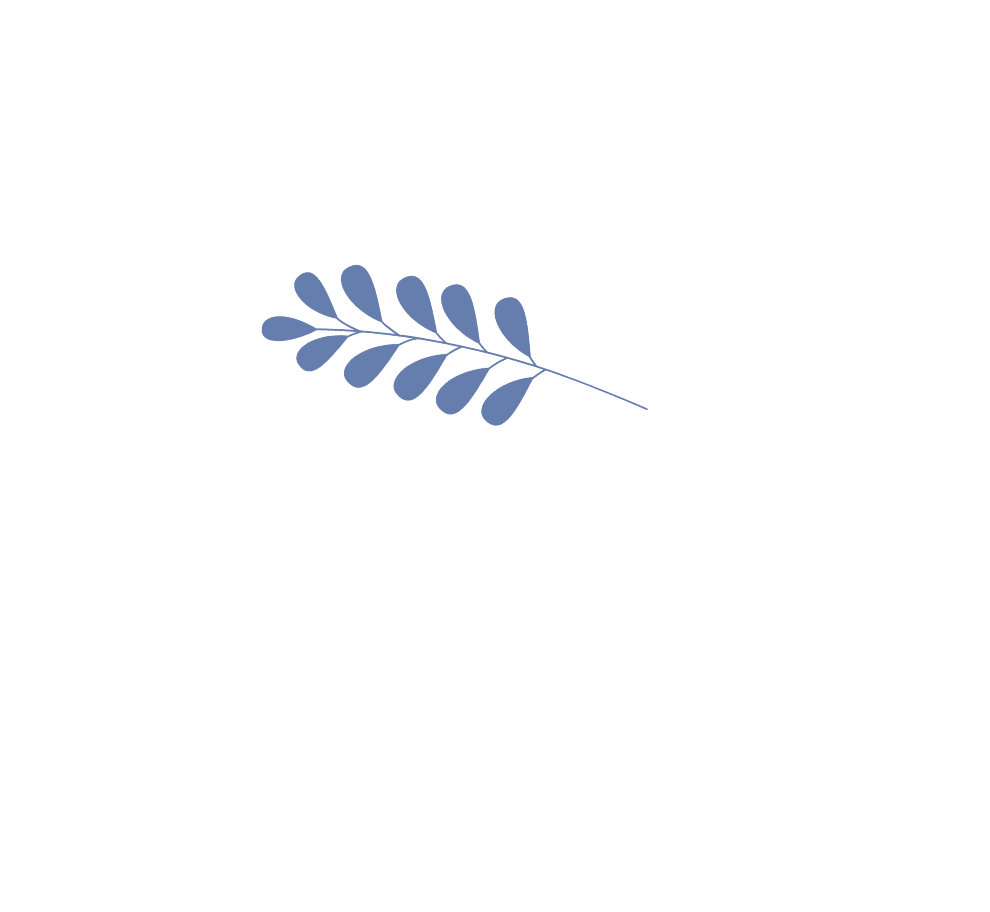 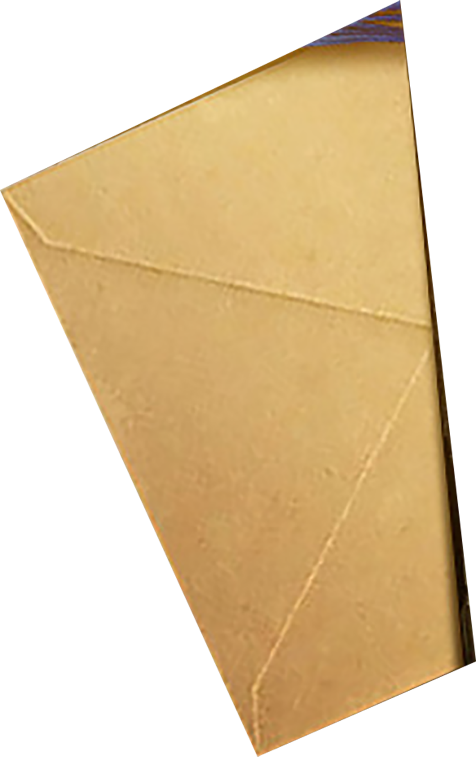 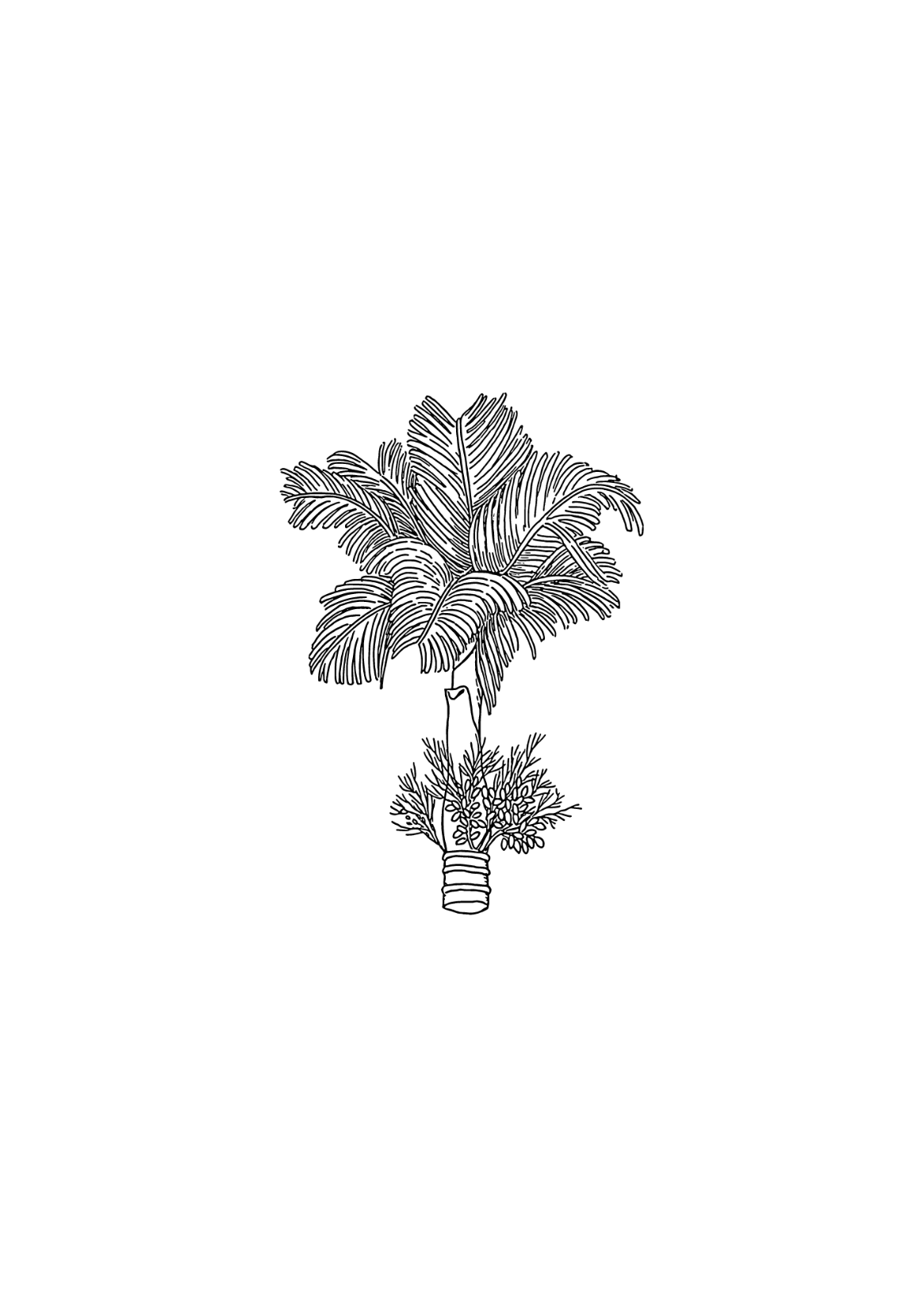 Tục ăn trầu là phong tục truyền thống mà nhân dân ta giữ được trong thời gian hơn 1000 năm bị các triều đại phong kiến phương Bắc đô hộ.
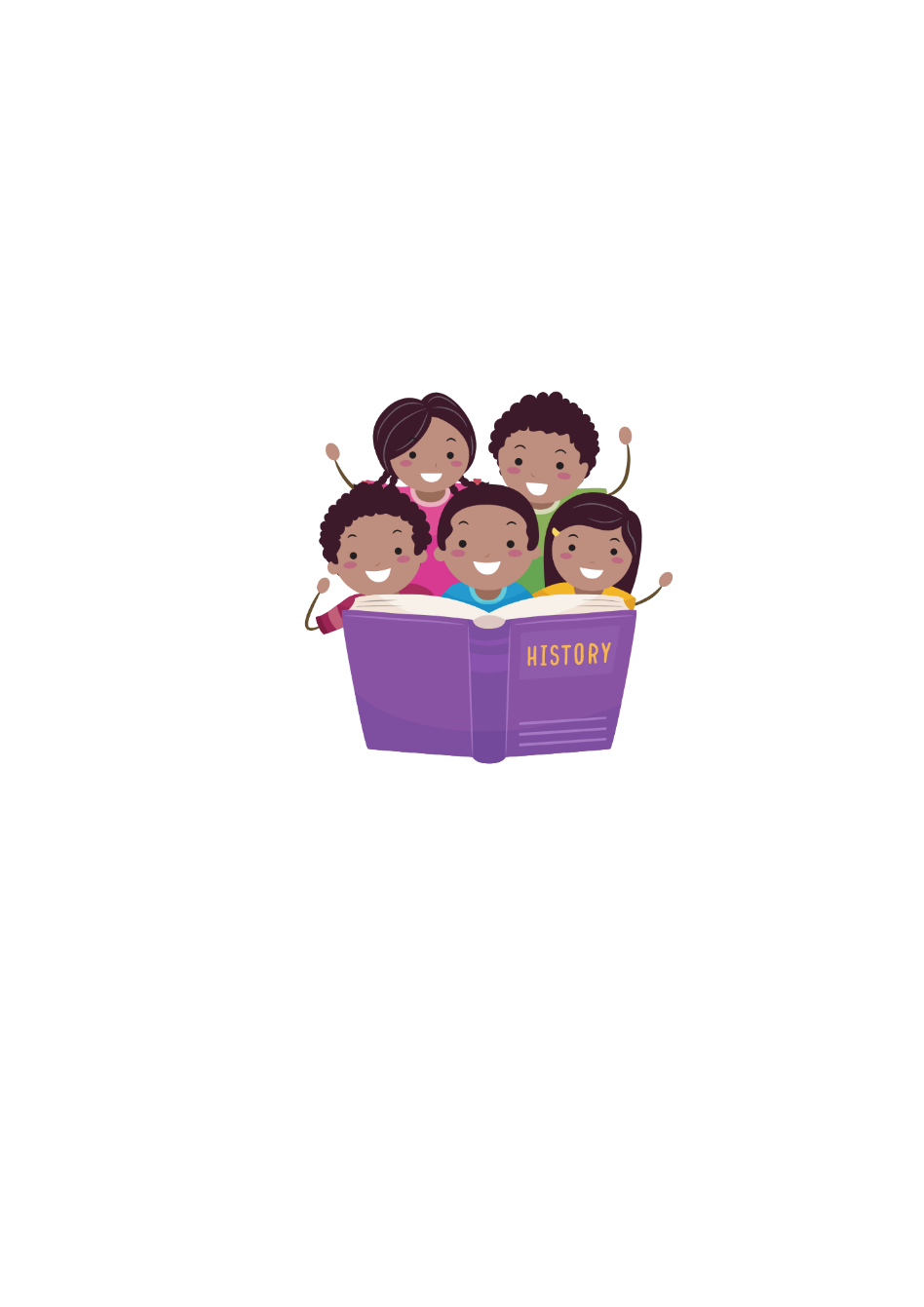 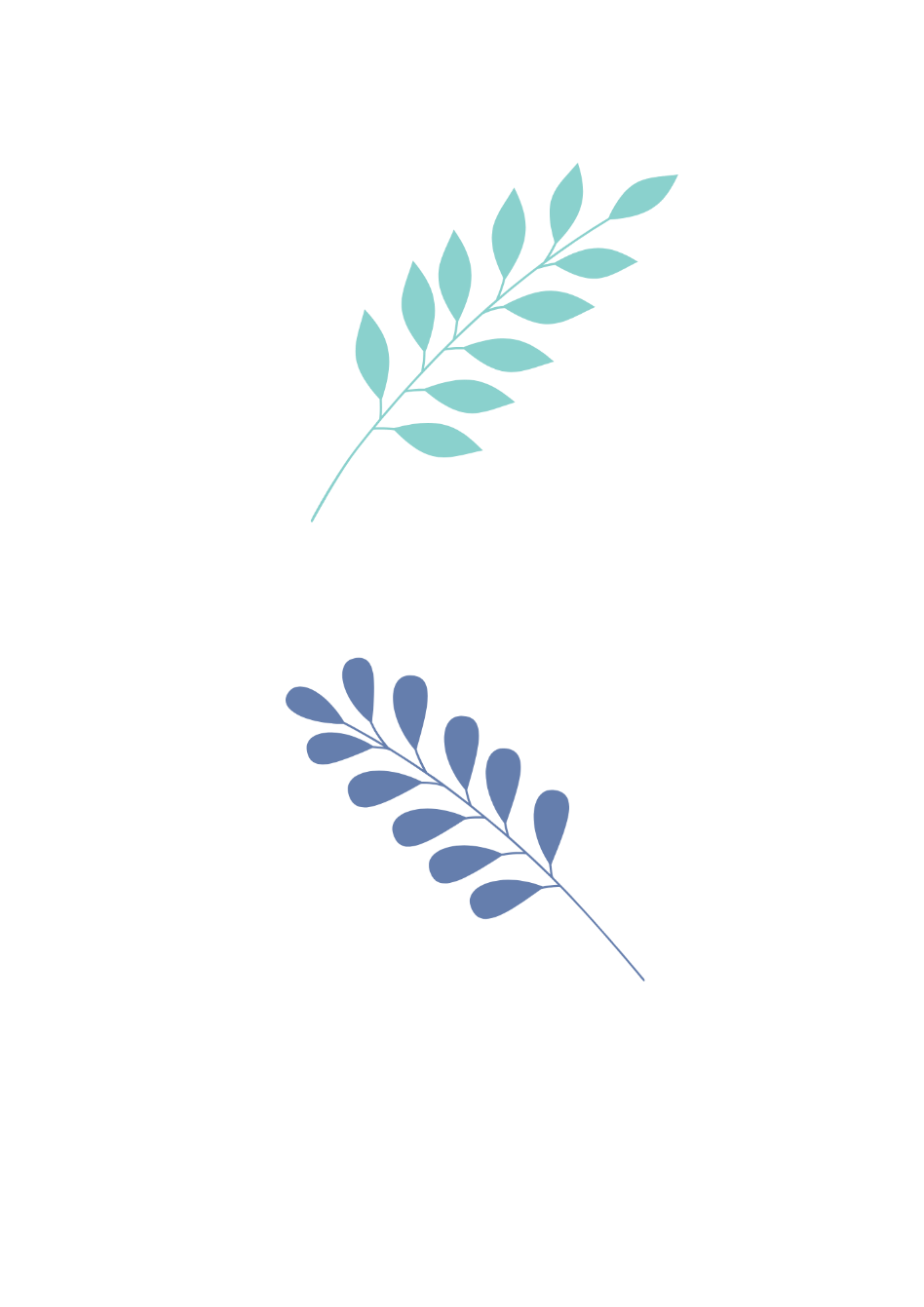 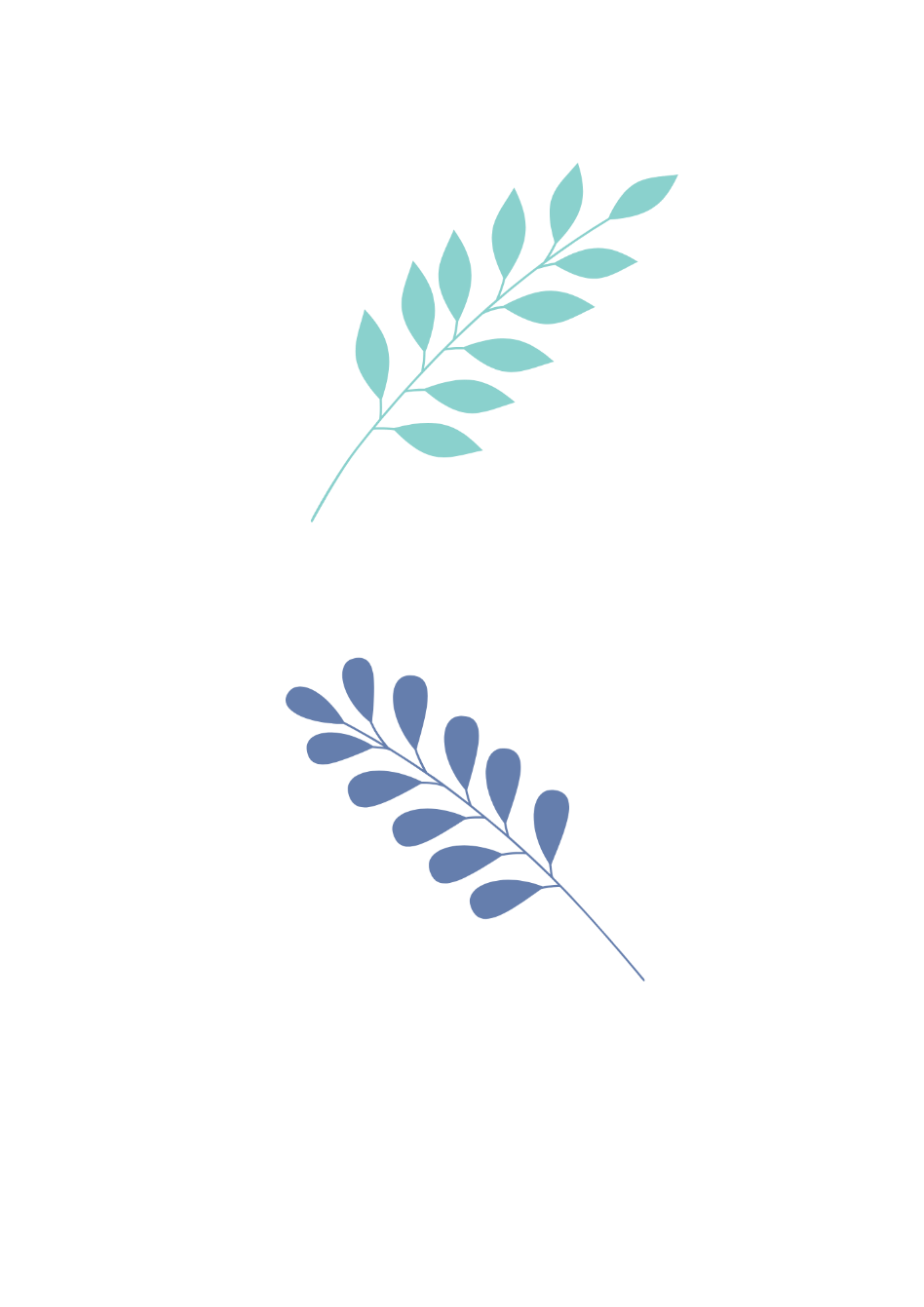 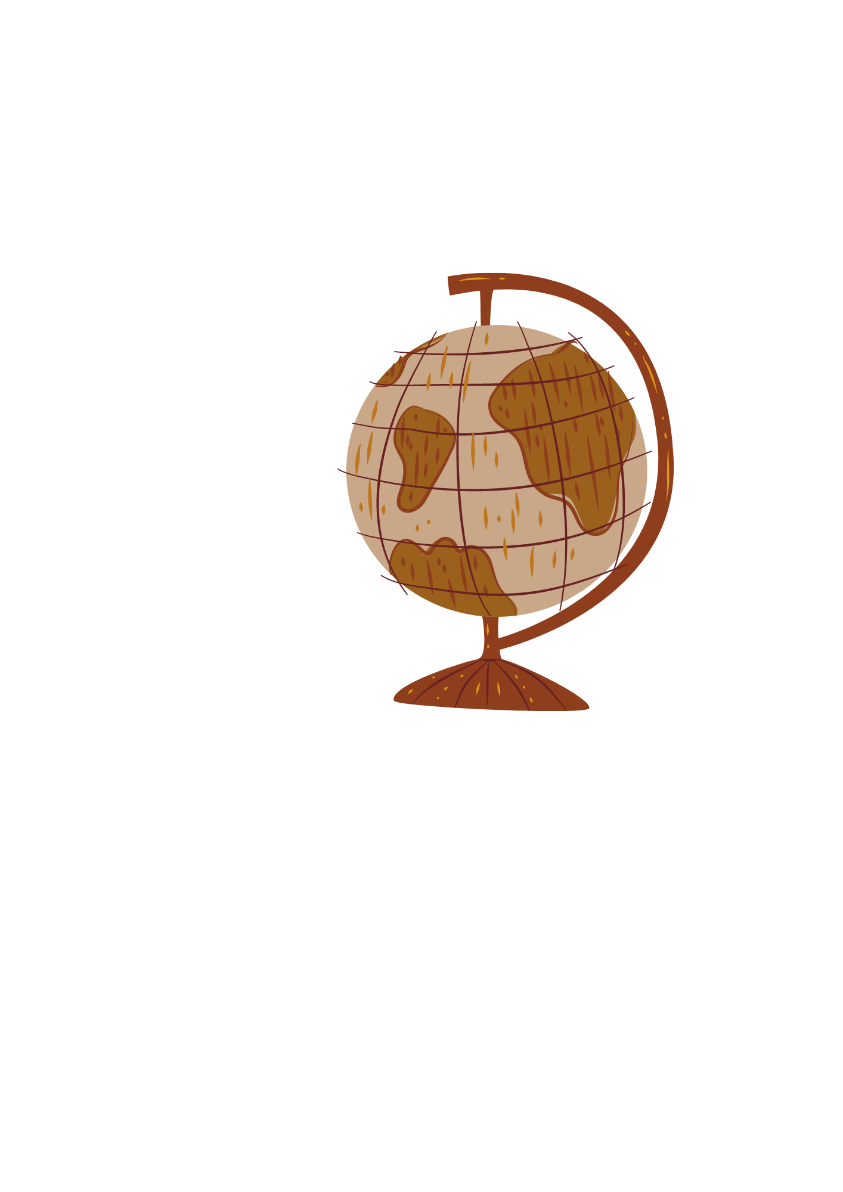 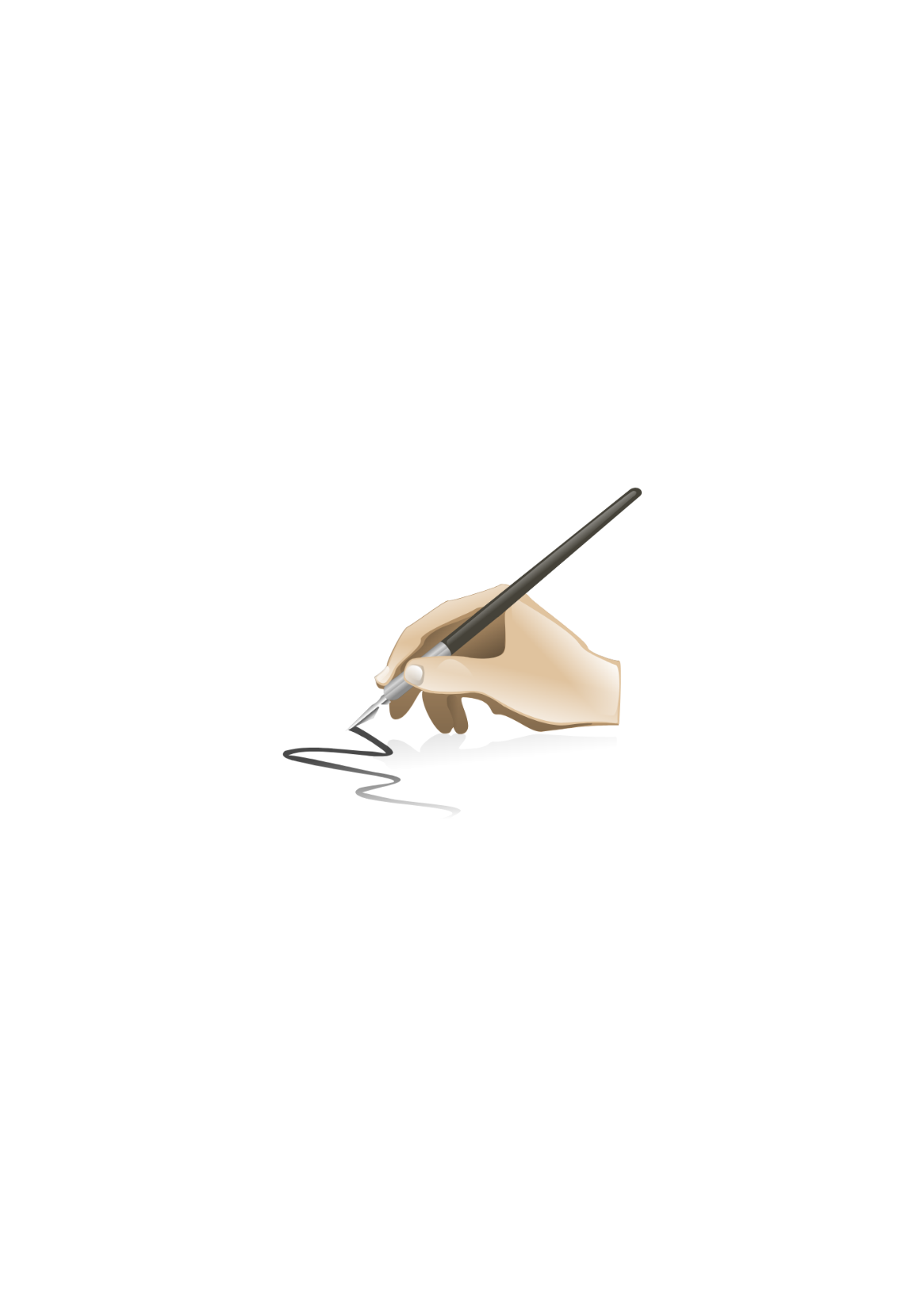 HƠN MỘT NGHÌN NĂM 
ĐẤU TRANH GIÀNH LẠI ĐỘC LẬP 
(Từ năm 179 TCN đến năm 938)
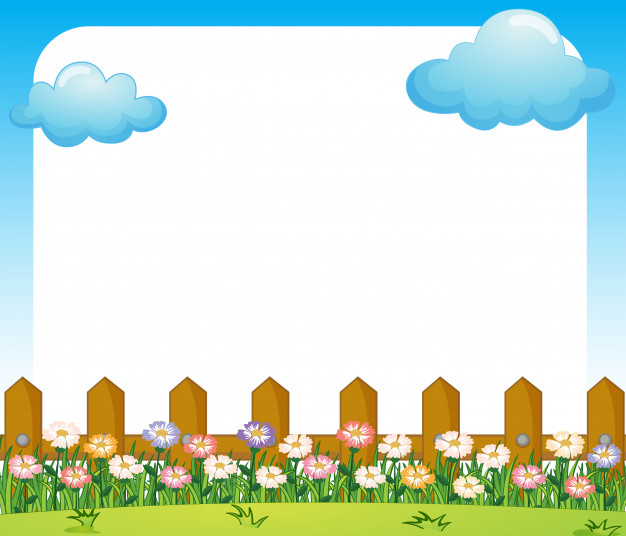 Thứ hai, ngày 3 tháng 10 năm 2022
Lịch sử
HƠN MỘT NGHÌN NĂM ĐẤU TRANH GIÀNH LẠI ĐỘC LẬP (Từ năm 179 TCN đến năm 938)
Bài 3: Nước ta dưới ách đô hộ của các triều đại phong kiến phương Bắc
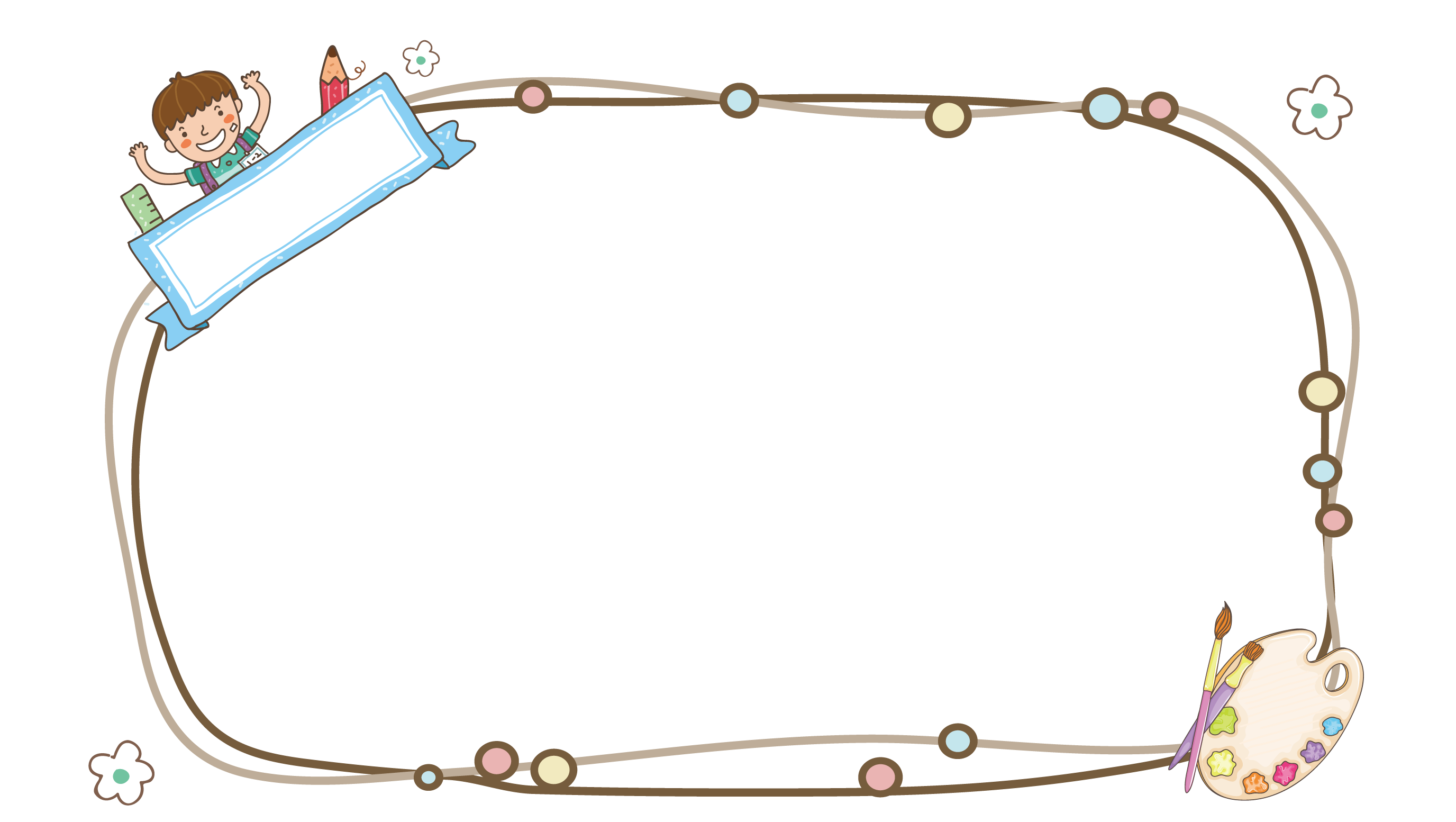 Yêu cầu cần đạt
- Từ năm 179 TCN đến năm 938, nước ta bị các triều đại phong kiến phương Bắc đô hộ 
- Nhân dân ta không chịu khuất phục, liên tục đứng lên khởi nghĩa đánh đuổi quân xâm lược, giữ gìn nền văn hoá dân tộc.
- Kể lại một số chính sách áp bức bóc lột của các triều đại phong kiến phương Bắc đối với nhân dân ta
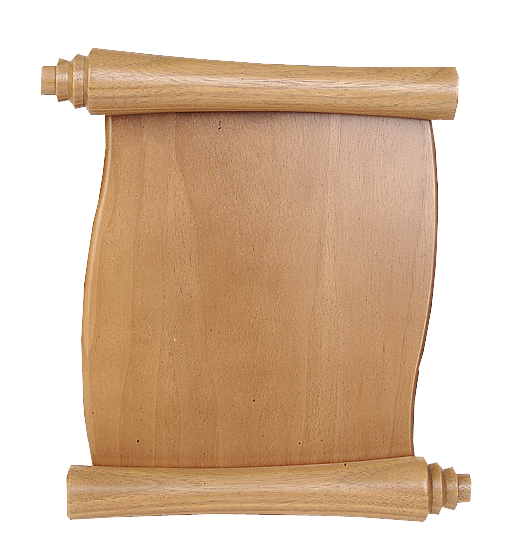 Chính sách áp bức bóc lột 
của các triều đại phong kiến 
phương Bắc đối với nước ta.
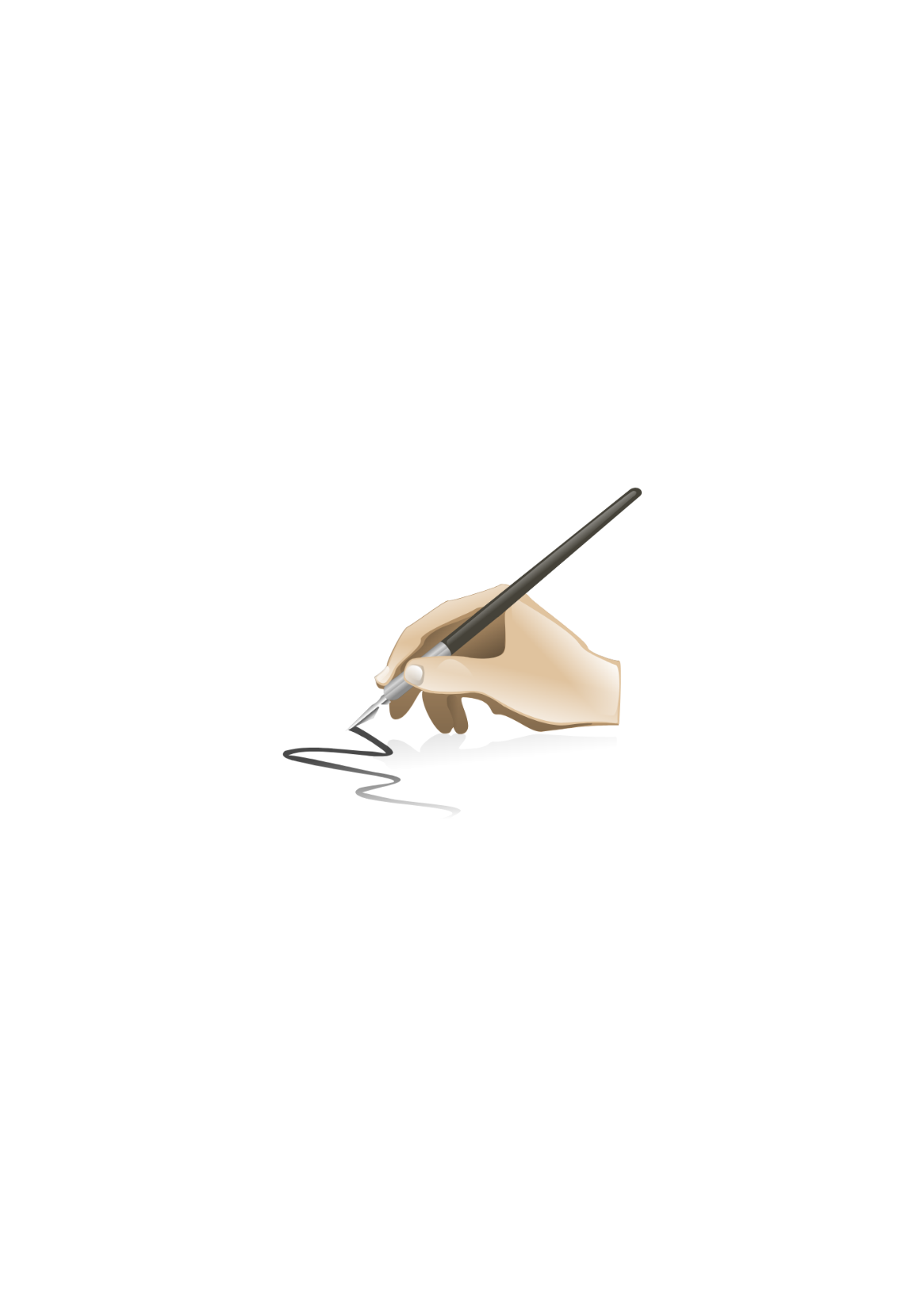 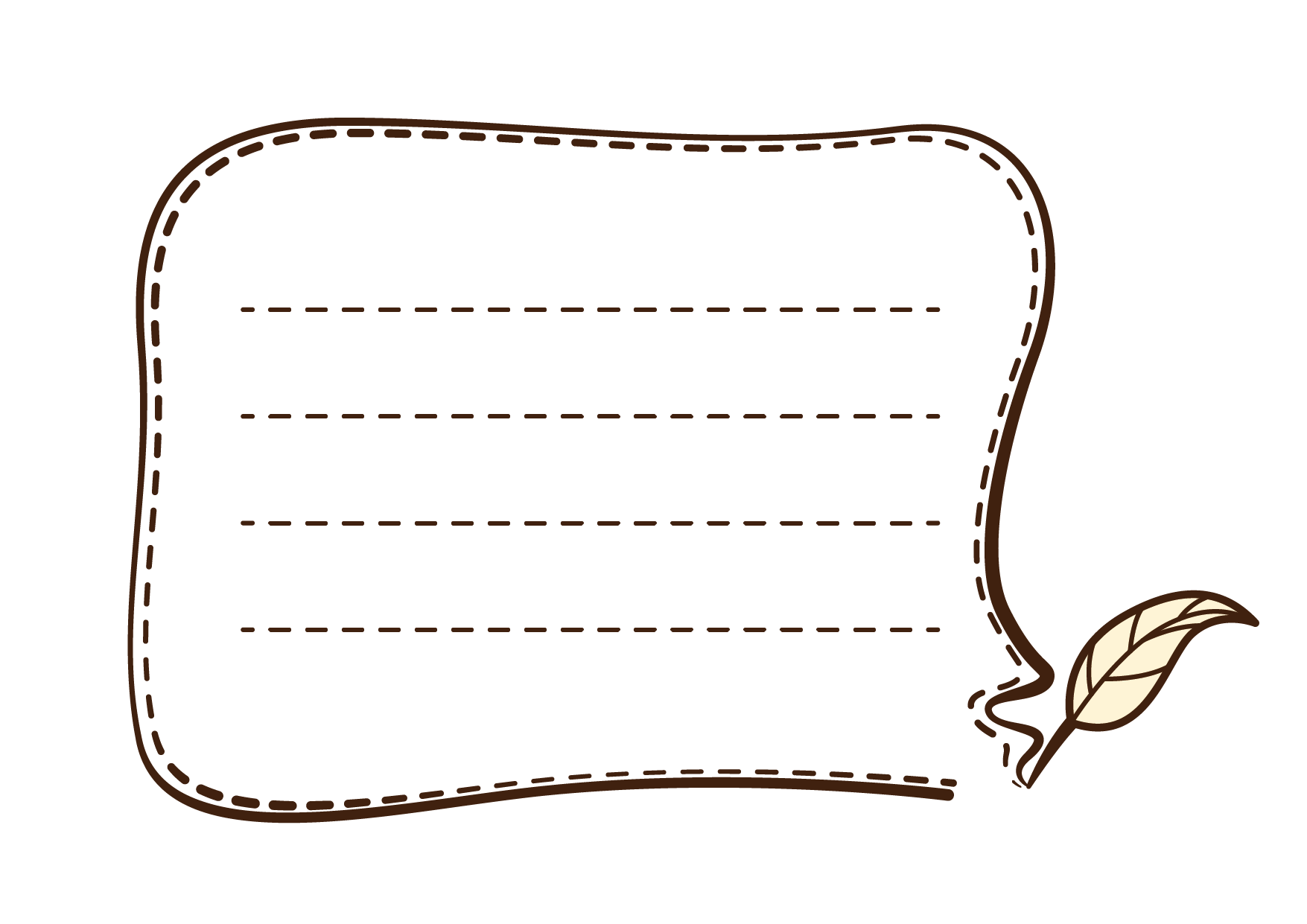 Năm 179 TCN Triệu Đà thôn tính Âu Lạc
	Các triều đại phong kiến phương Bắc nối tiếp nhau đô hộ nước ta.
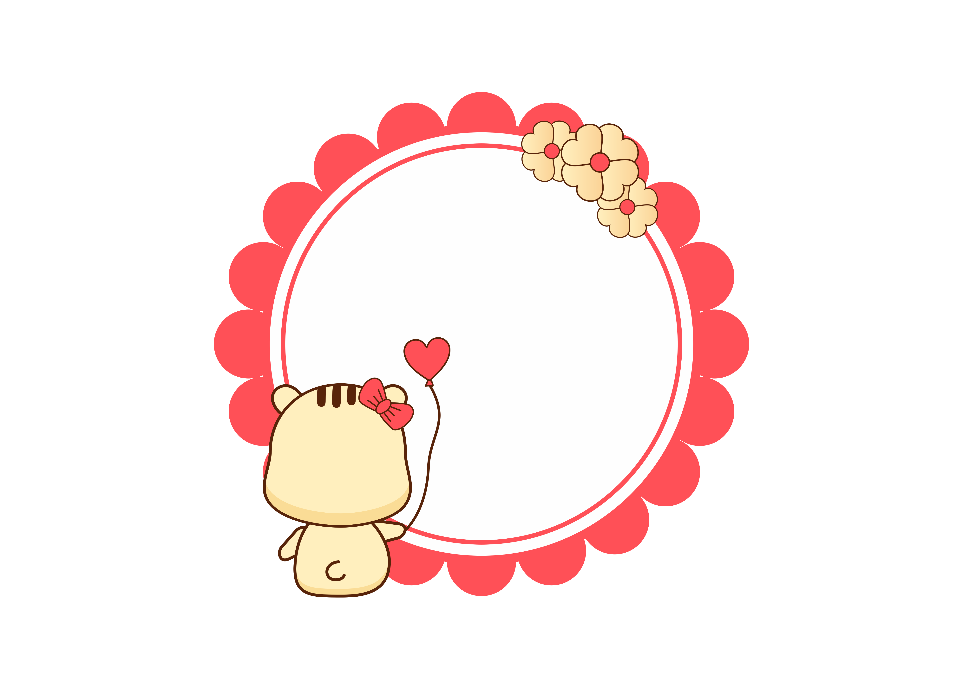 Câu 
hỏi 1
Khi đô hộ nước ta, các triều đại phong kiến phương Bắc đã làm những gì?
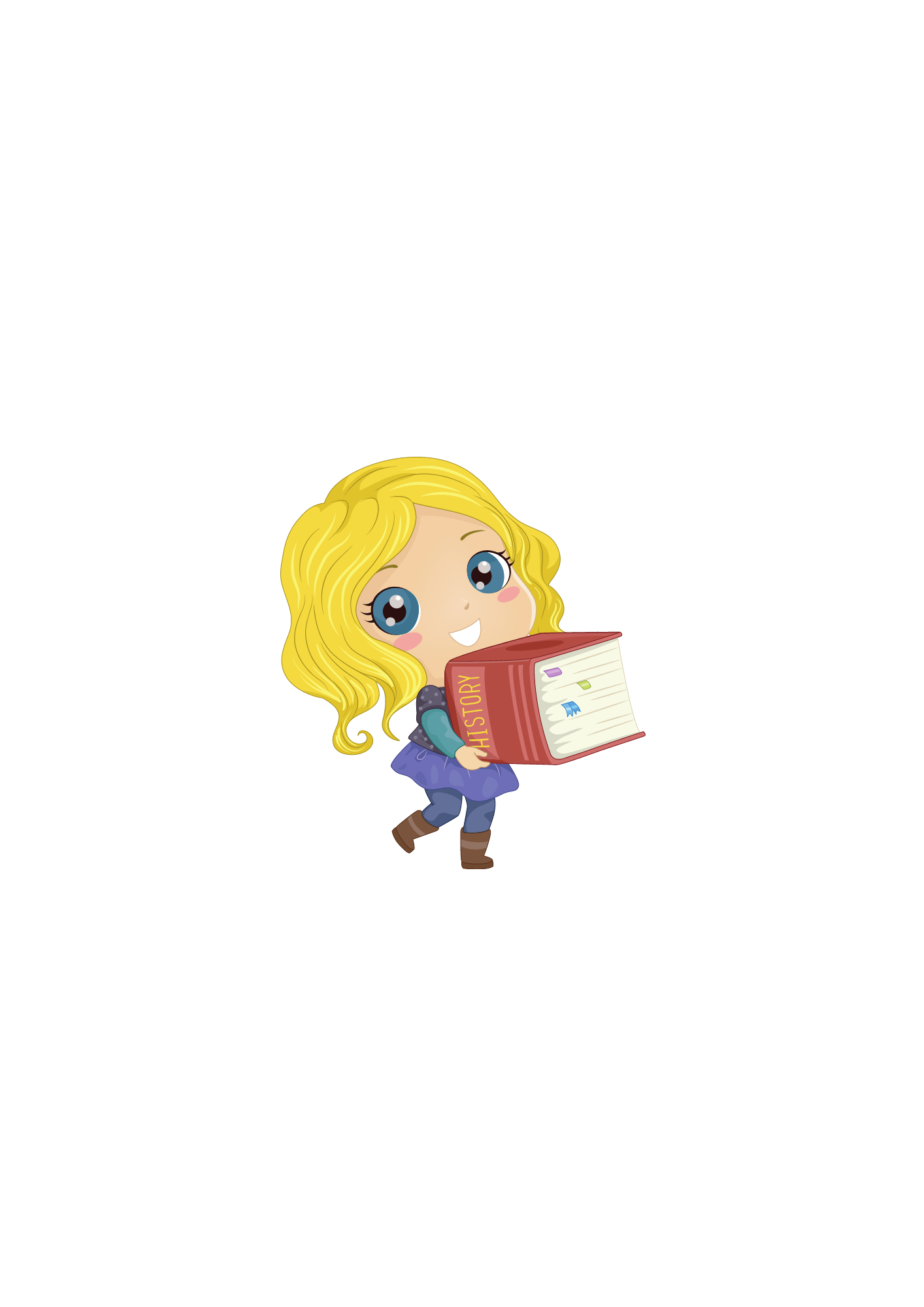 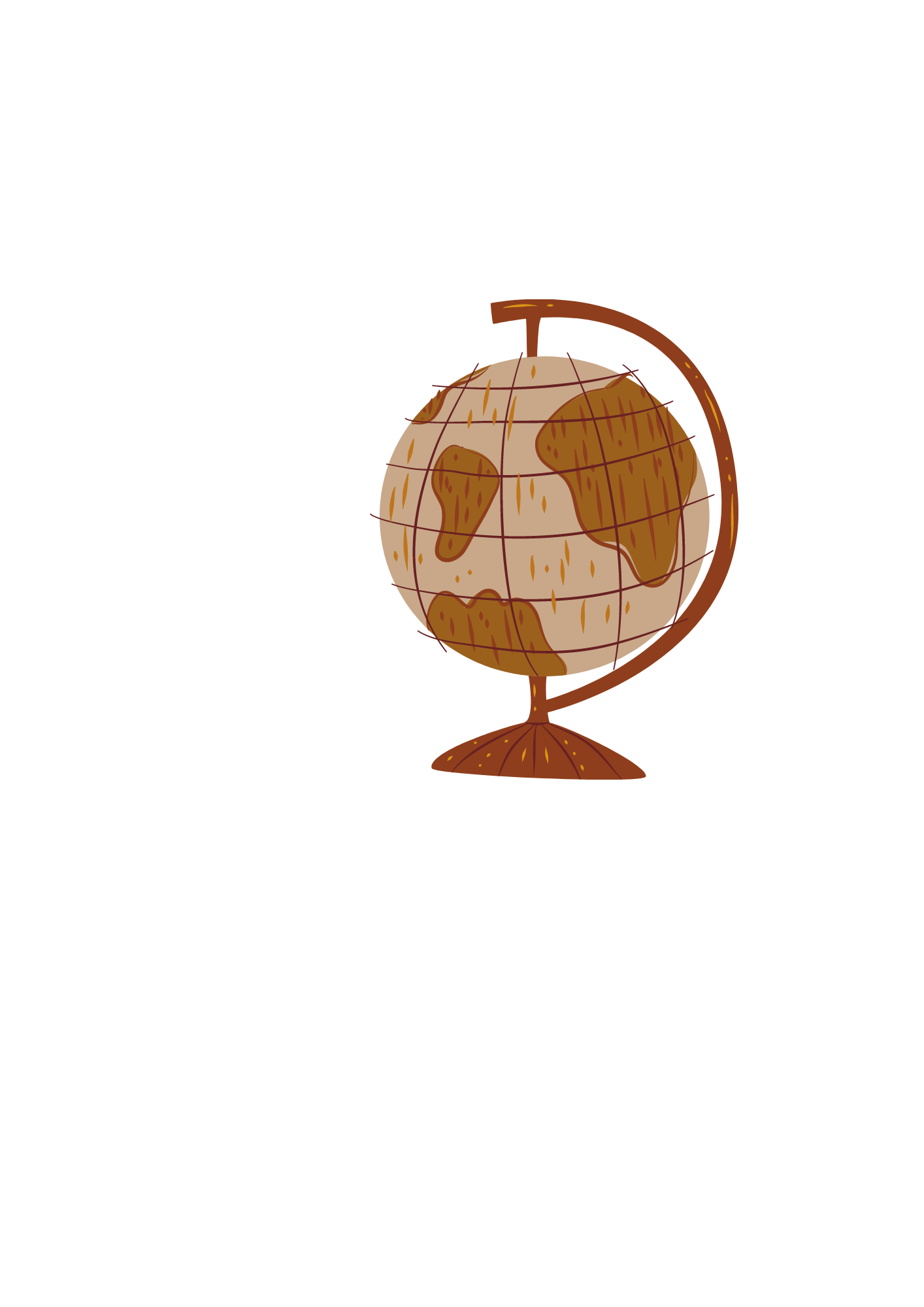 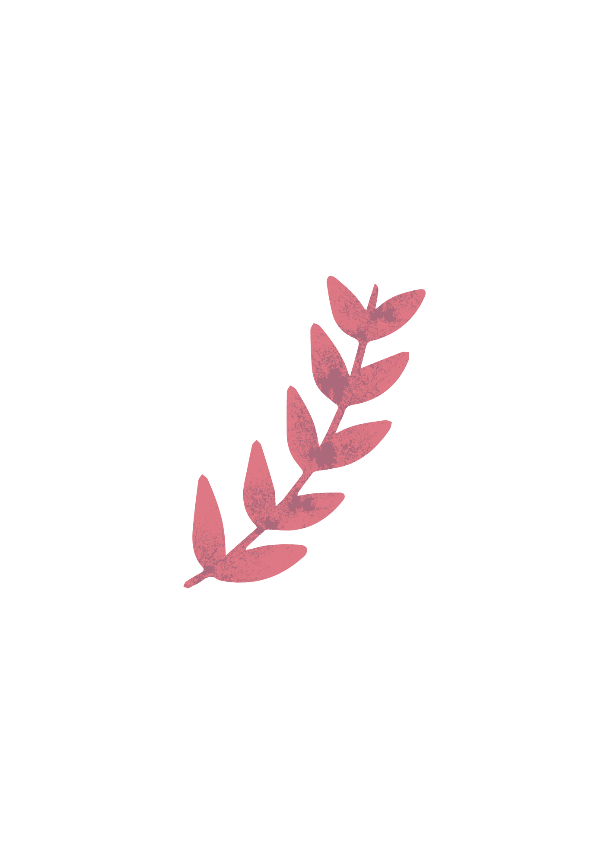 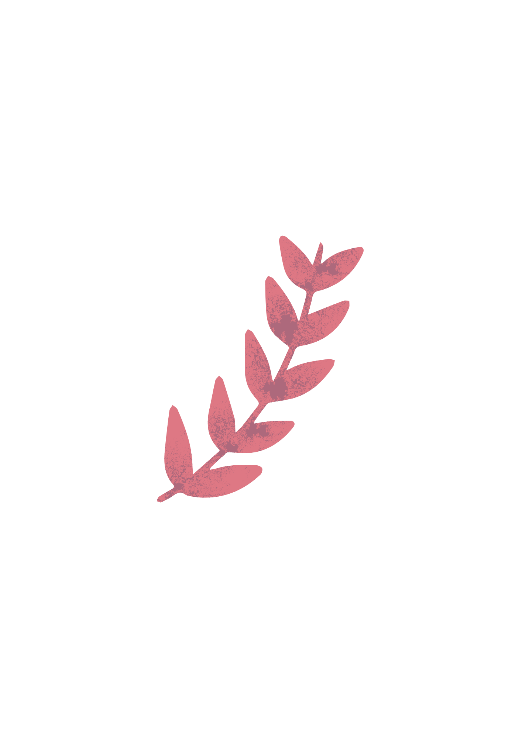 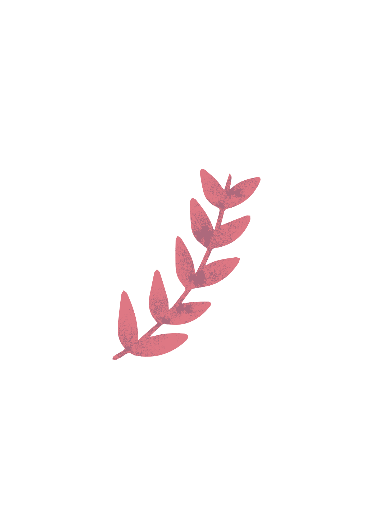 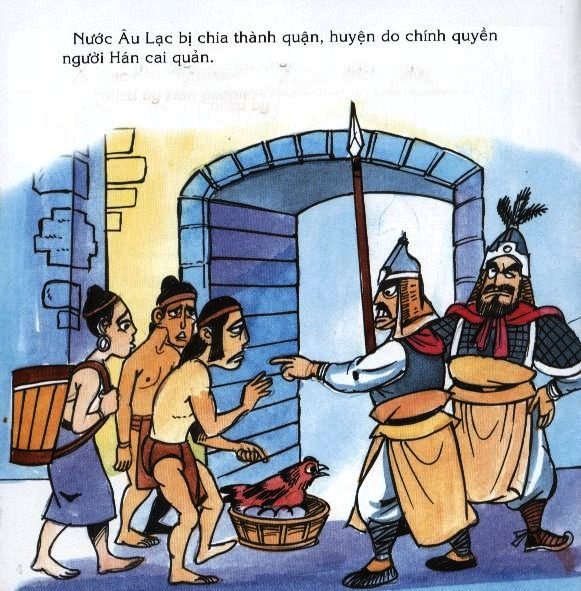 Nước Âu Lạc bị chia thành quận, huyện do 
chính quyền người Hán cai quản.
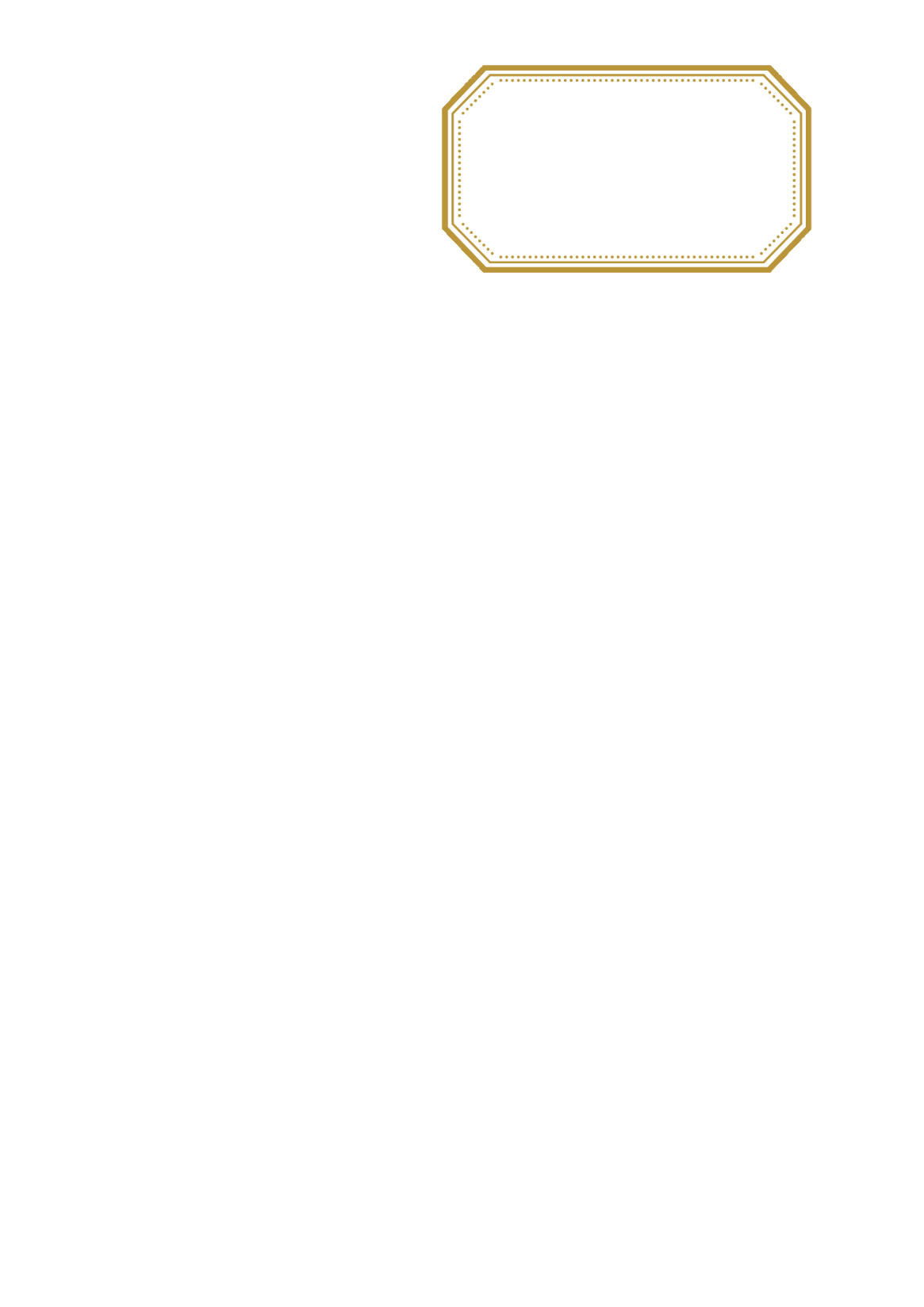 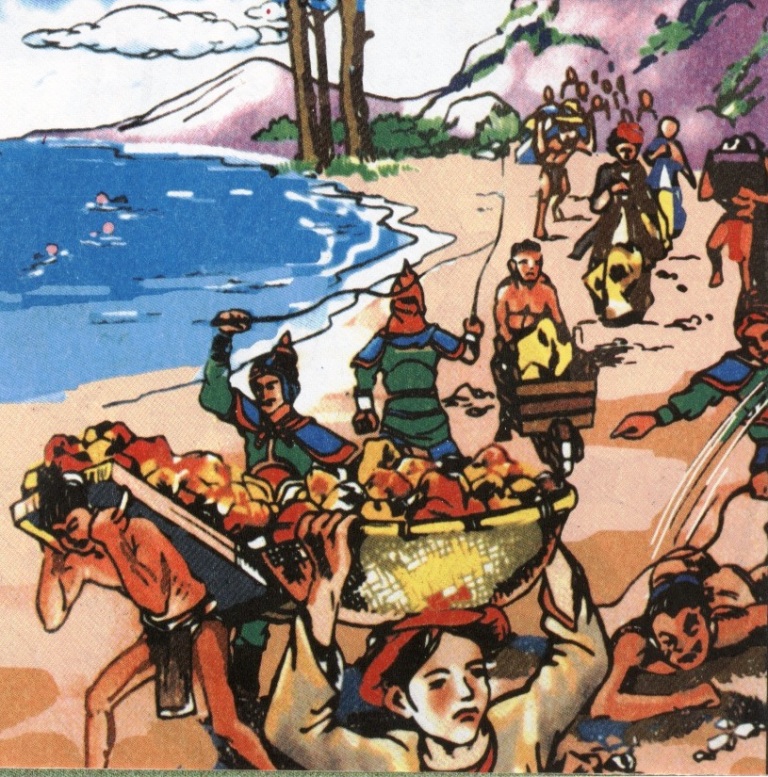 Bọn quan lại đô hộ bắt dân ta lên rừng săn voi, tê giác, bắt chim quý, đẳn gỗ trầm, xuống biển mò ngọc trai, bắt đồi mồi, khai thác san hô, … để cống nạp.
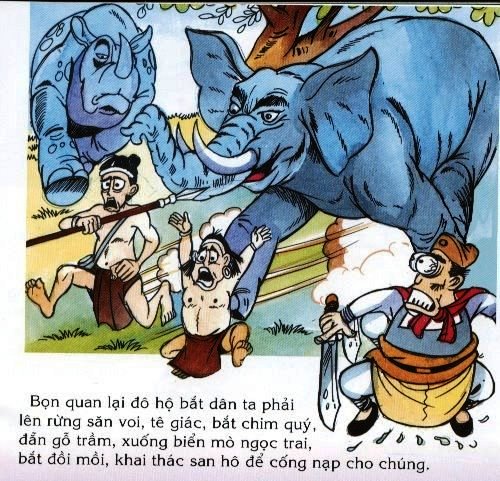 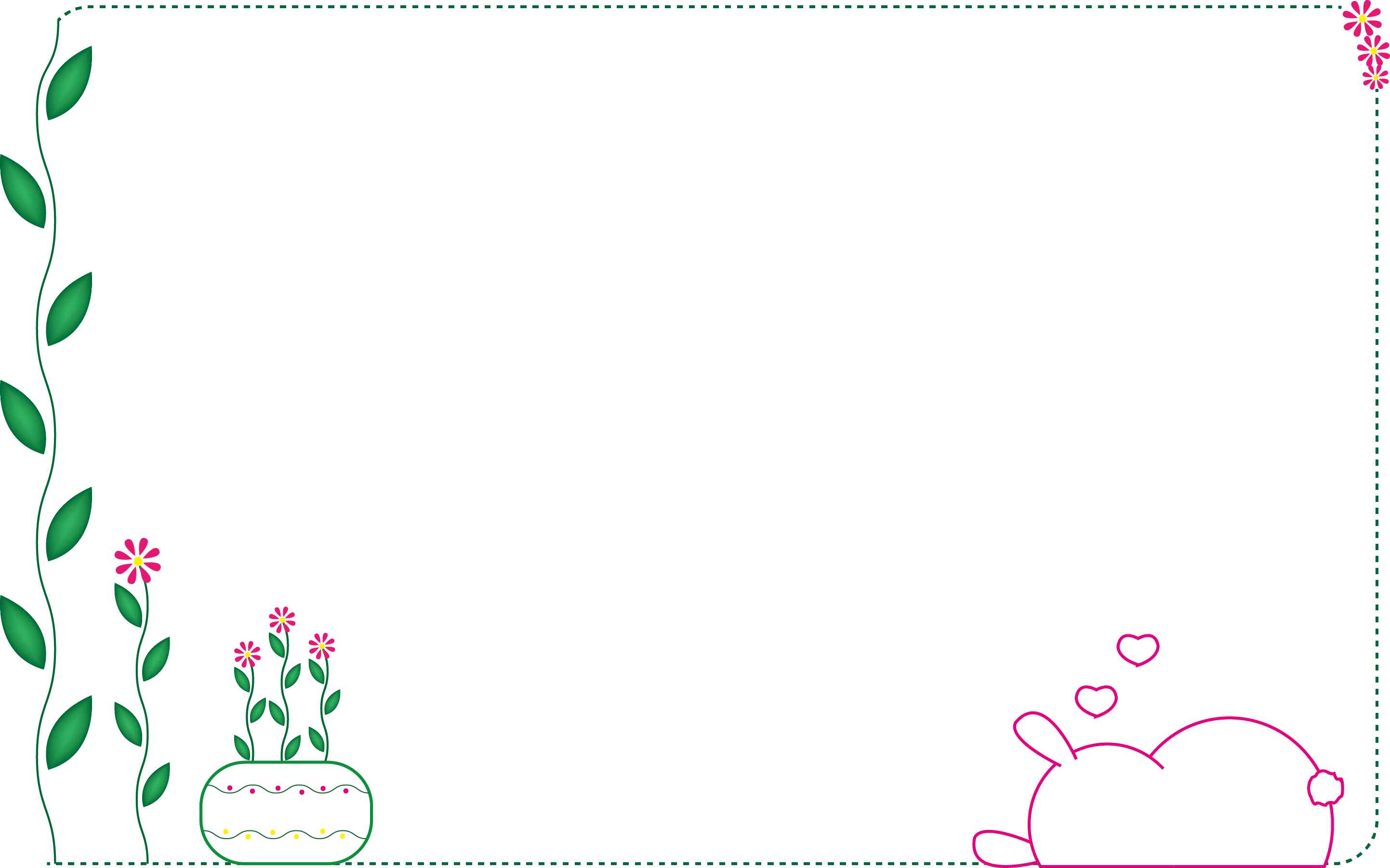 Chúng đưa người Hán sang ở lẫn với dân ta, bắt dân ta phải theo phong tục của người Hán, học chữ Hán, sống theo luật pháp của người Hán.
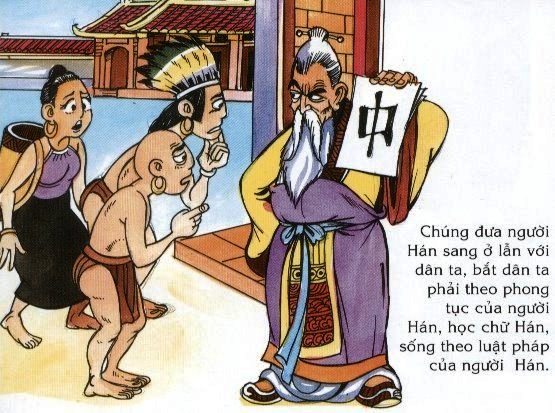 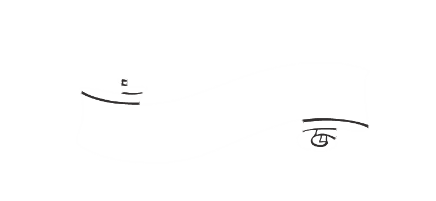 Trước năm 179 TCN
Từ năm 179 TCN đến năm 938
năm 179 TCN
Chủ quyền
Là một nước độc lập
Là quận, huyện của phong kiến phương Bắc
Độc lập và tự chủ
Bị phụ thuộc
Kinh tế
Phải theo phong tục của người Hán, học chữ Hán nhưng vẫn giữ gìn bản sắc dân tộc
Có phong tục tập quán riêng
Văn hóa
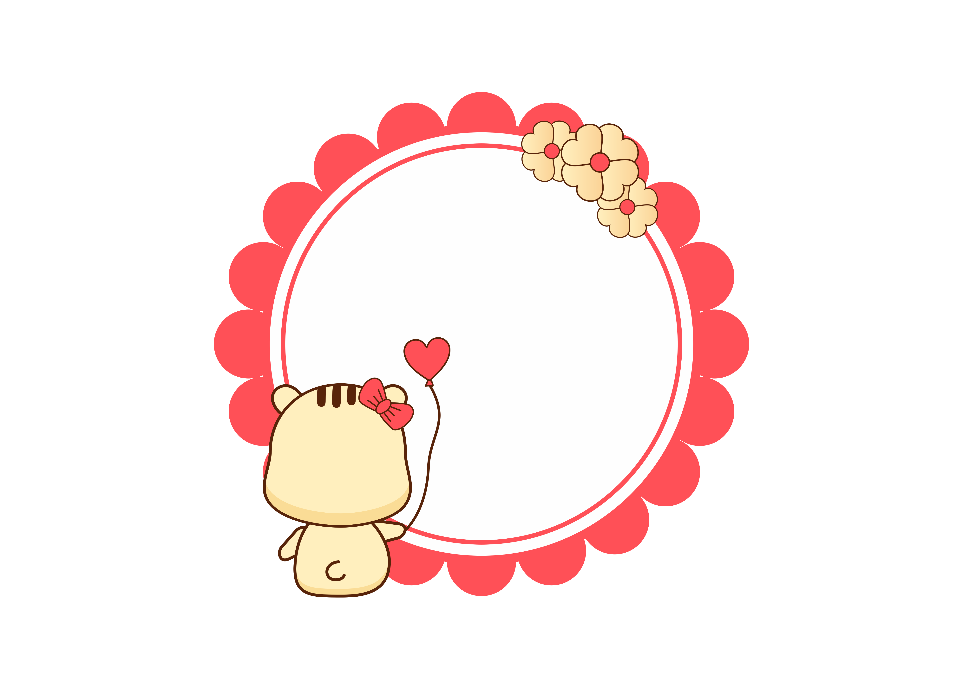 Nhân dân ta đã phản ứng ra sao?
Câu 
hỏi 2
- Gìn giữ các phong tục truyền thống:
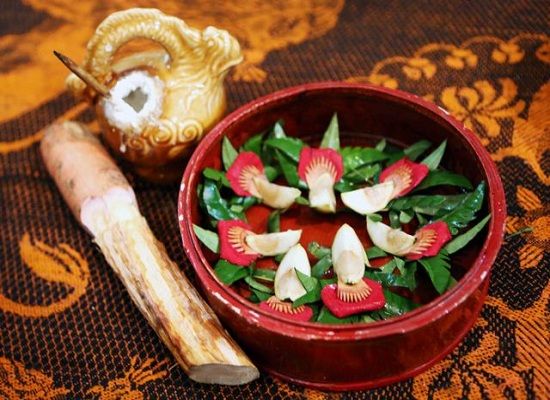 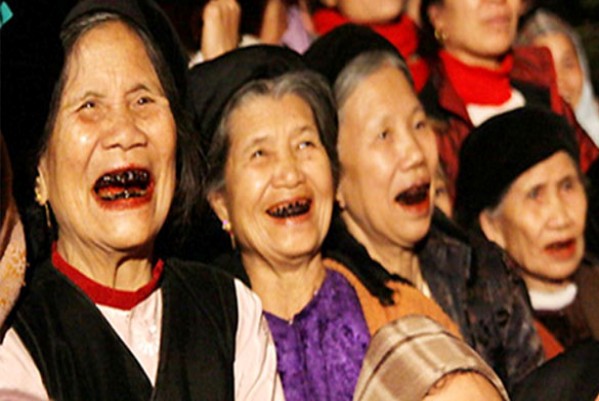 nhuộm răng
ăn trầu
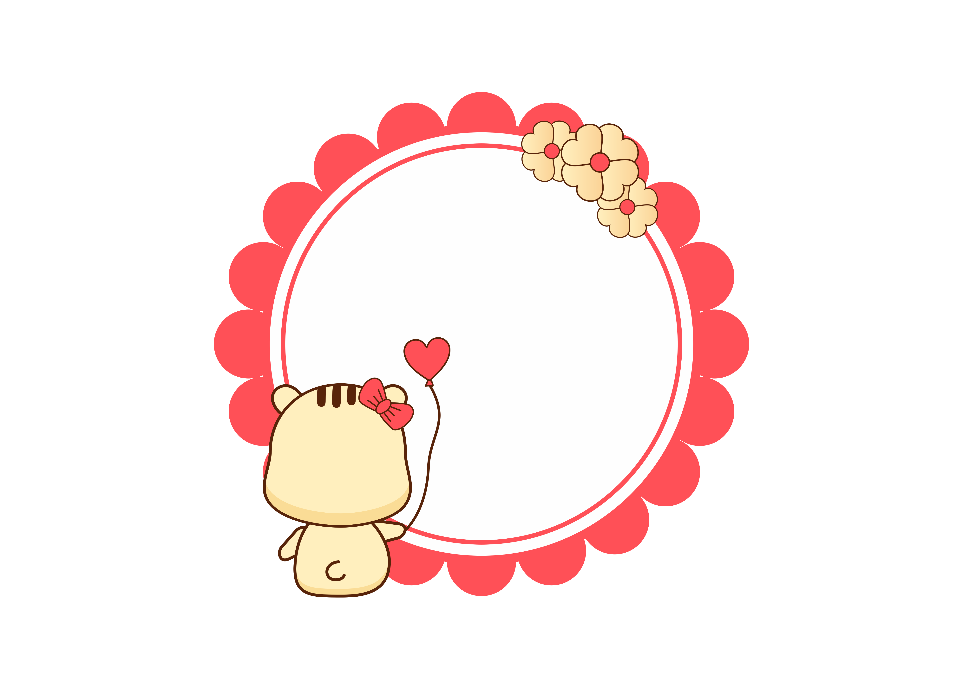 Nhân dân ta đã phản ứng ra sao?
Câu 
hỏi 2
- Gìn giữ các phong tục truyền thống:
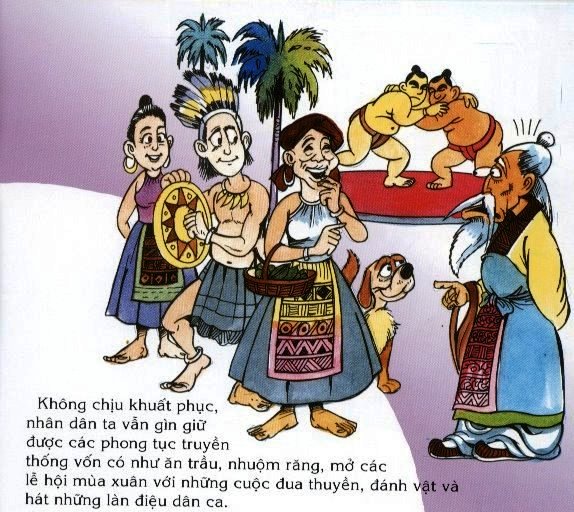 mở các lễ hội mùa xuân, đua thuyền, đánh vật và hát những làn điệu dân ca
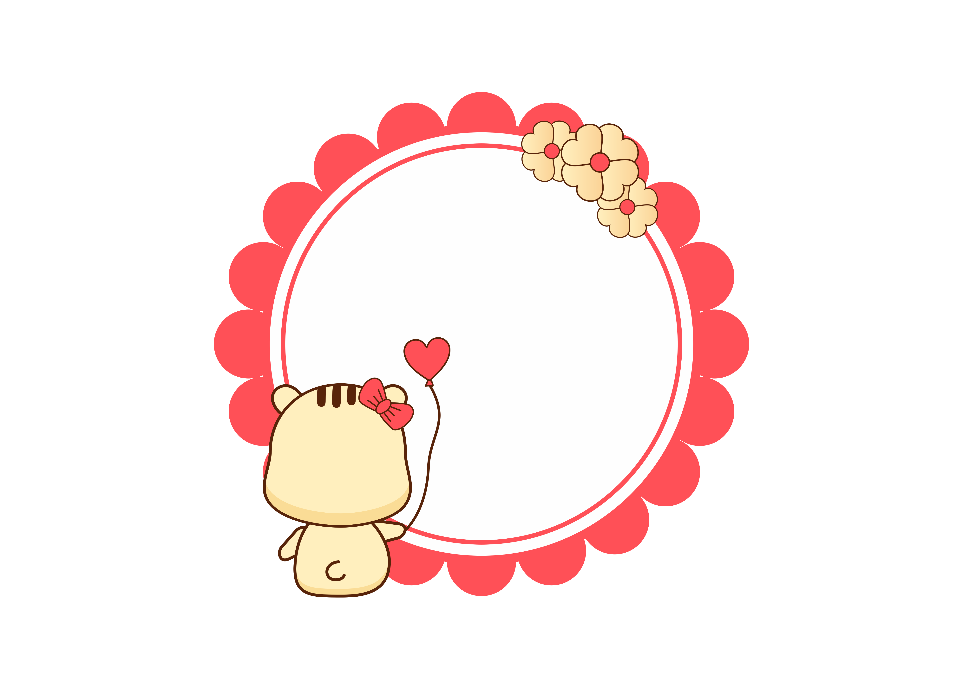 Nhân dân ta đã phản ứng ra sao?
Câu 
hỏi 2
- Biết tiếp thu nghề của người dân phương Bắc:
làm giấy
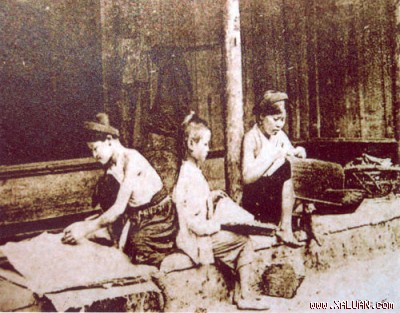 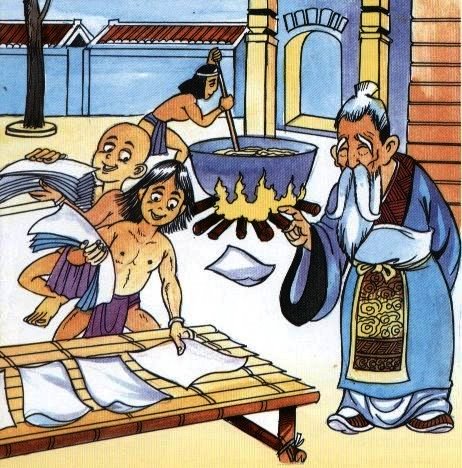 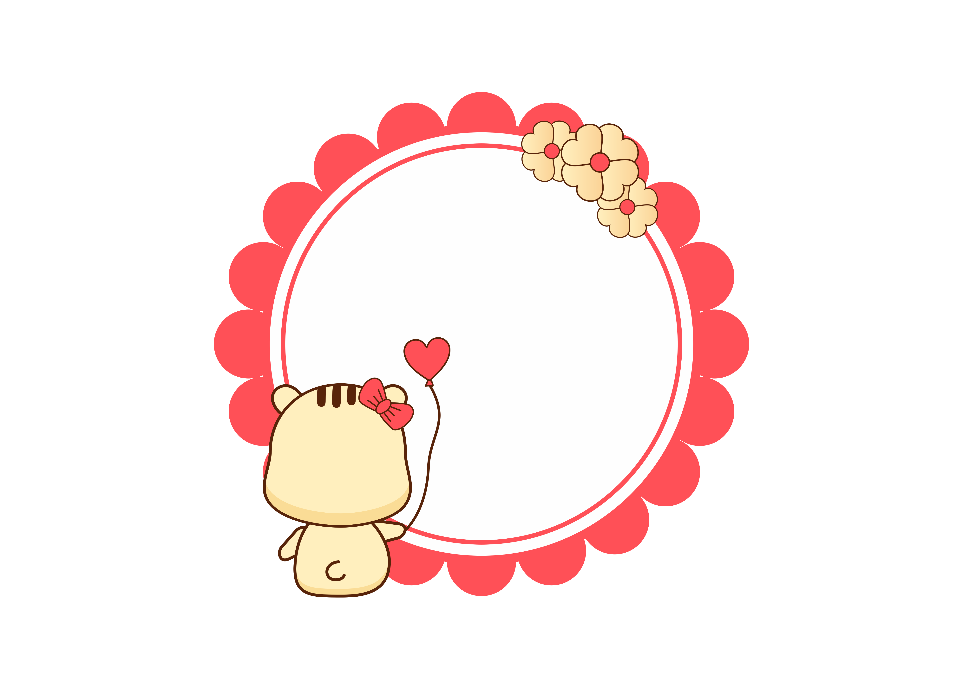 Nhân dân ta đã phản ứng ra sao?
Câu 
hỏi 2
- Biết tiếp thu nghề của người dân phương Bắc:
làm đồ thủy tinh, trang sức bằng vàng, bạc
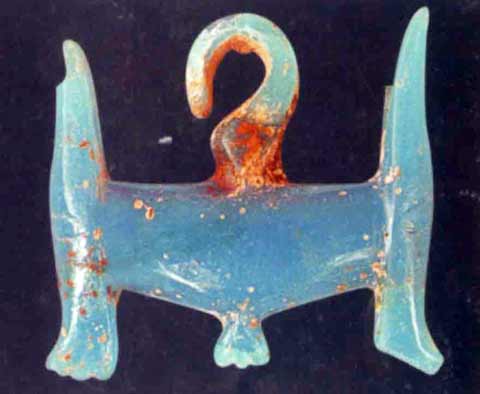 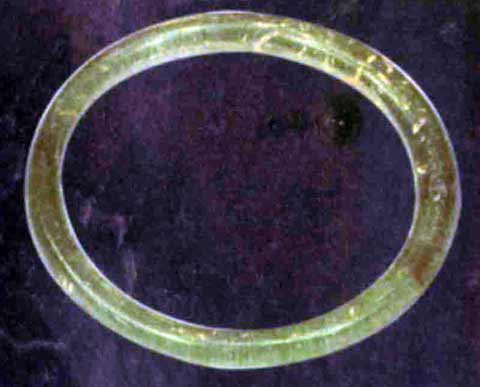 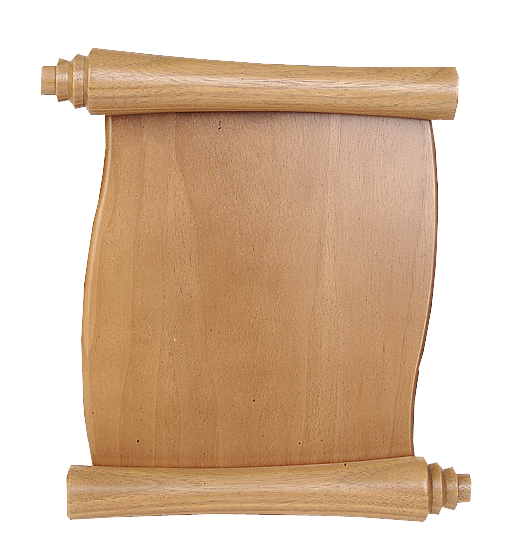 Không cam chịu sự áp bức, bóc lột của bọn thống trị, nhân dân ta liên tục nổi dậy, đánh đuổi quân đô hộ.
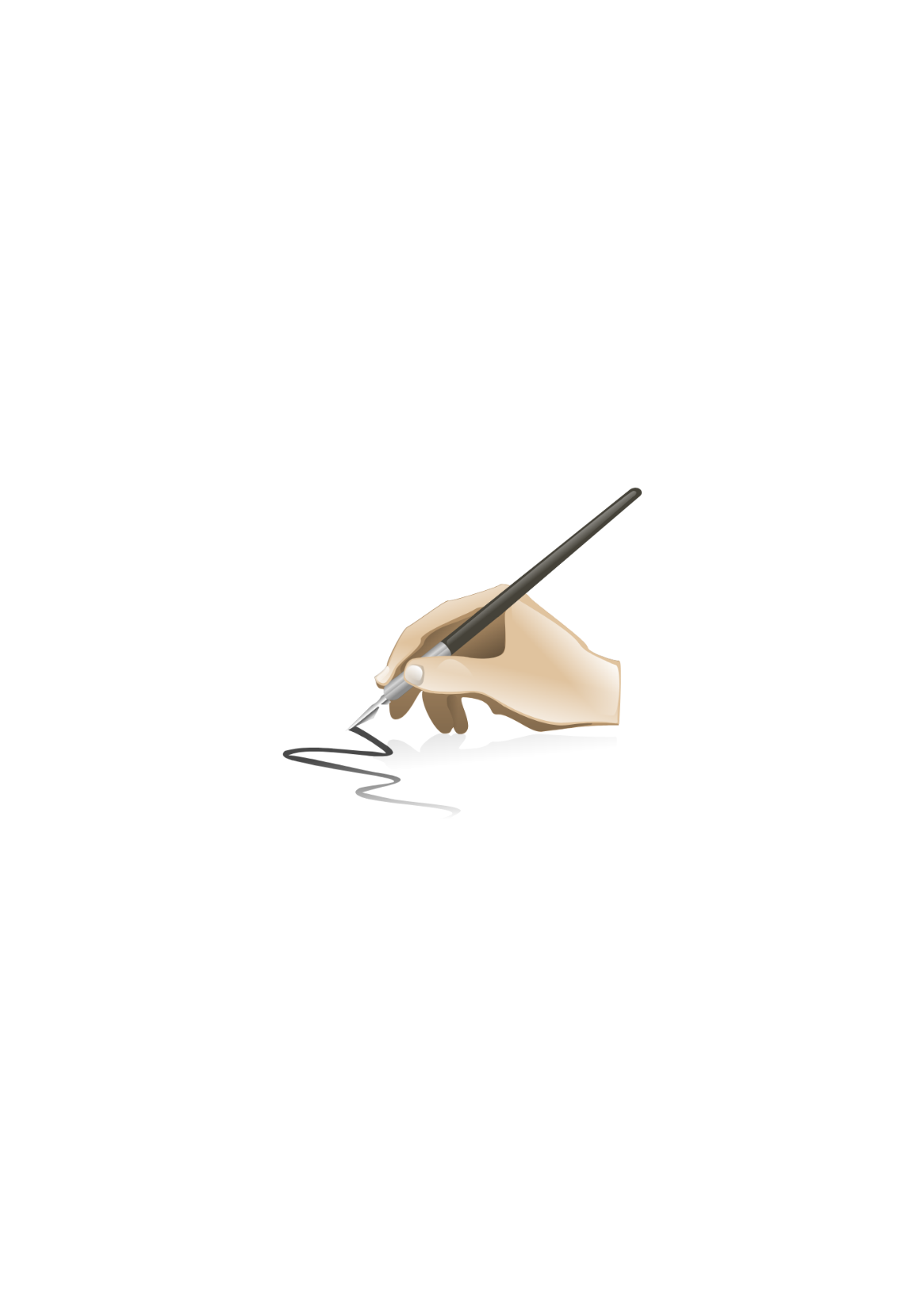 Các cuộc khởi nghĩa lớn
Khởi nghĩa Hai Bà Trưng 
(năm 40)
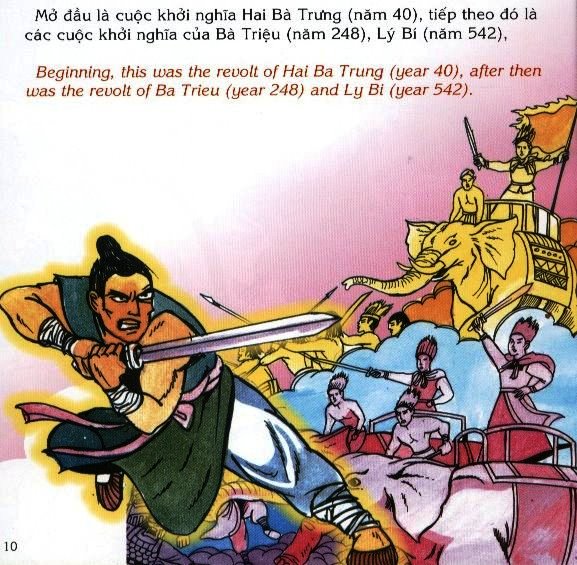 Khởi nghĩa Bà Triệu 
(năm 248)
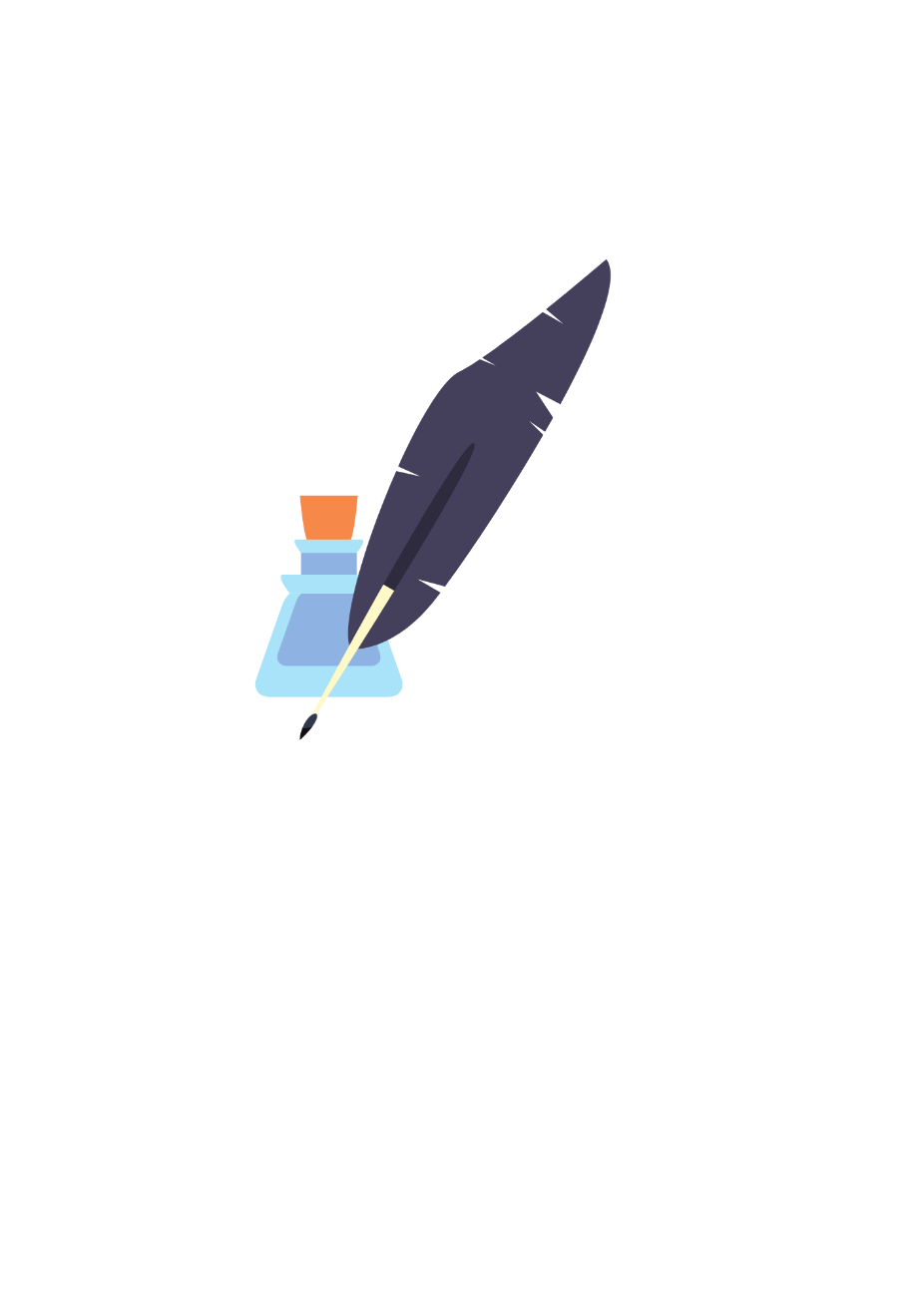 Khởi nghĩa Lý Bí
(năm 542)
Các cuộc khởi nghĩa lớn
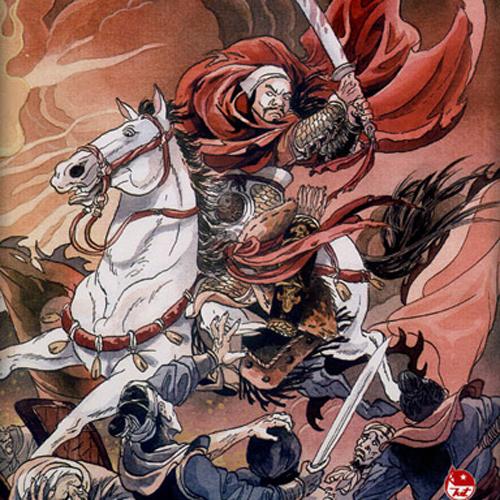 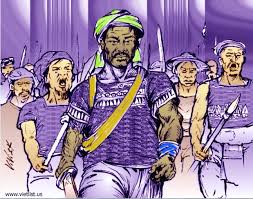 Khởi nghĩa Mai Thúc Loan (năm 722)
Khởi nghĩa Triệu Quang Phục (năm 550)
Các cuộc khởi nghĩa lớn
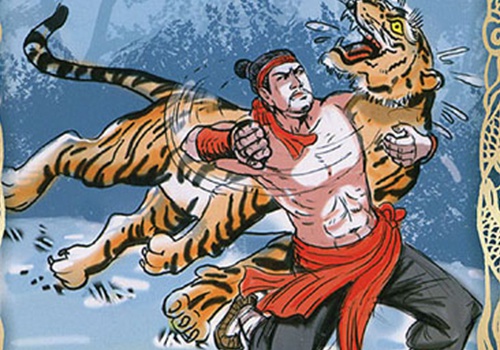 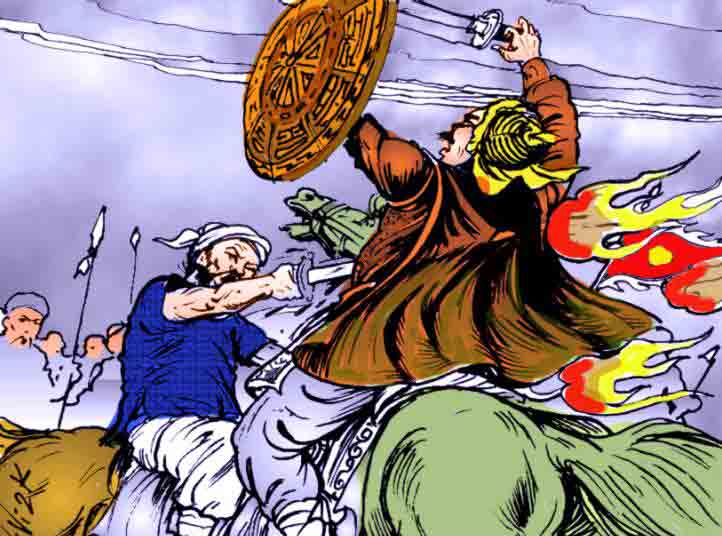 Khởi nghĩa Phùng Hưng  (năm 776)
Khởi nghĩa Khúc Thừa Dụ  (năm 905)
Các cuộc khởi nghĩa lớn
Chiến thắng vang dội
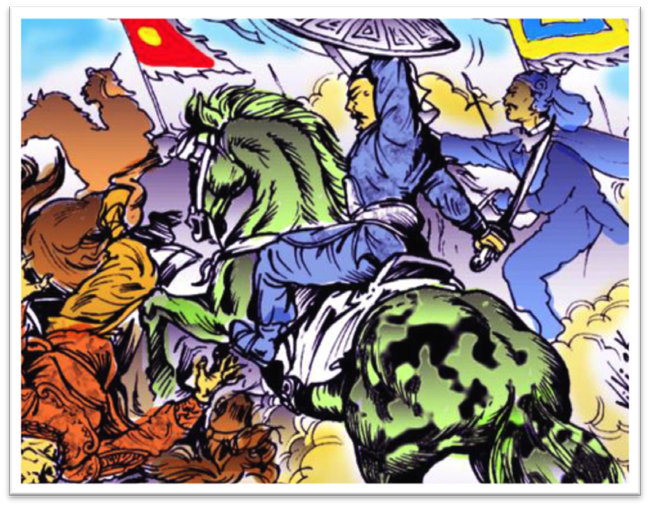 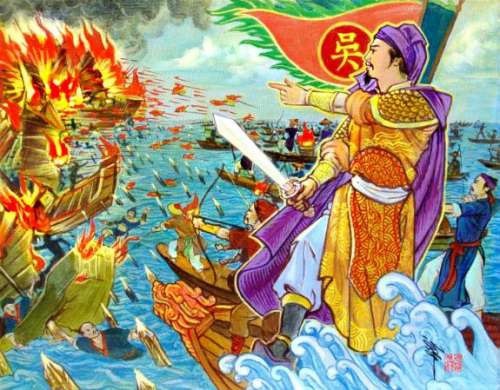 Khởi nghĩa Dương Đình Nghệ (năm 931)
Chiến thắng Bạch Đằng
(năm 938)
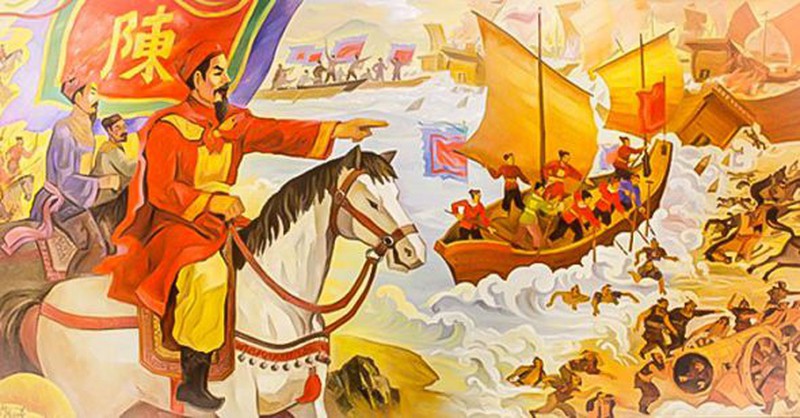 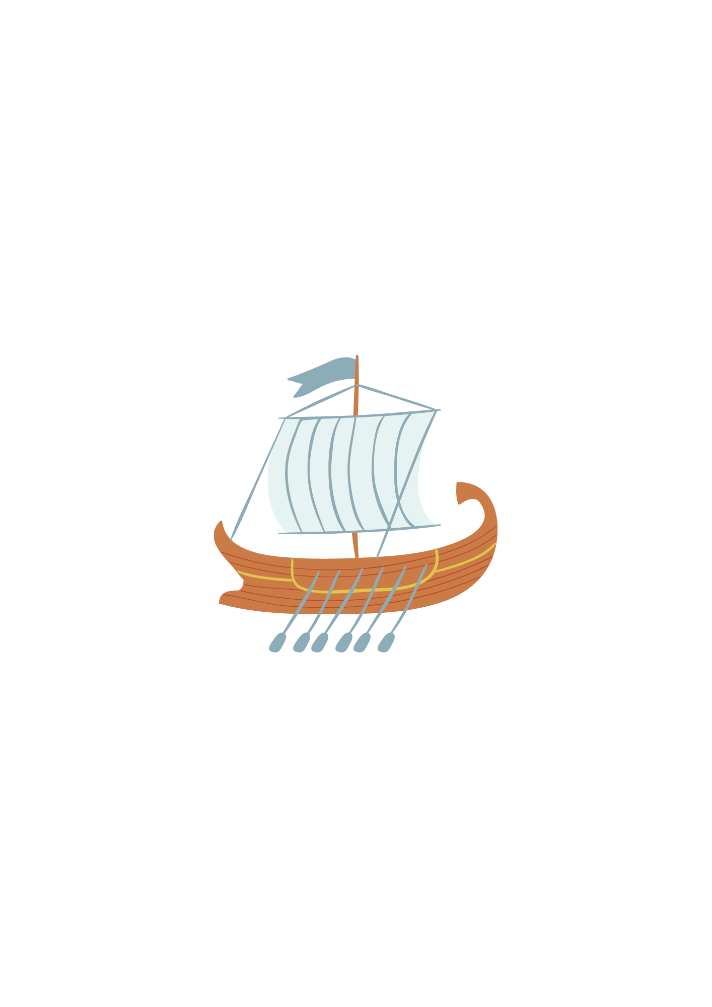 Chiến thắng Bạch Đằng của Ngô Quyền (năm 938) đã kết thúc hơn 1000 năm đô hộ của các triều đại phong kiến phương Bắc, giành lại độc lập hoàn toàn cho đất nước ta.
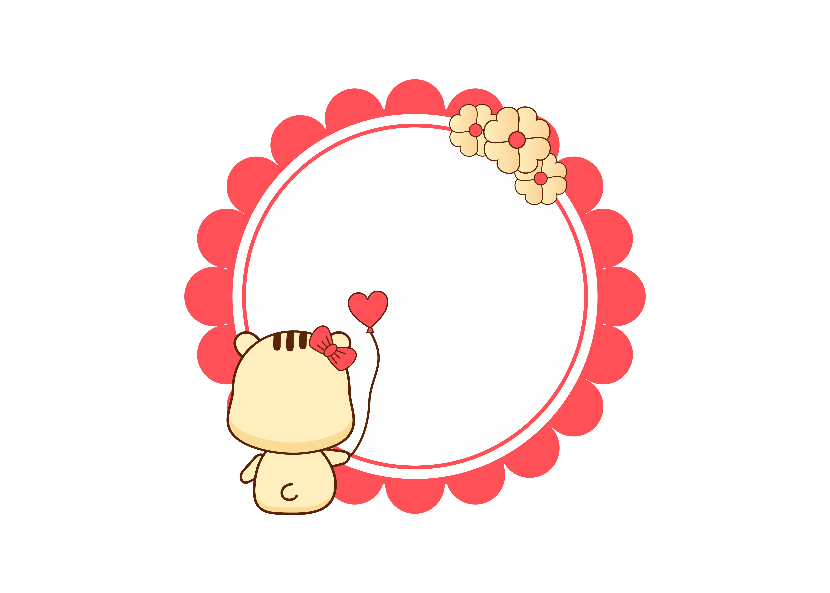 Em hãy kẻ và điền vào bảng thống kê các cuộc khởi nghĩa lớn của nhân dân ta chống lại ách đô hộ của các triều đại phong kiến phương Bắc.
Câu 
hỏi 3
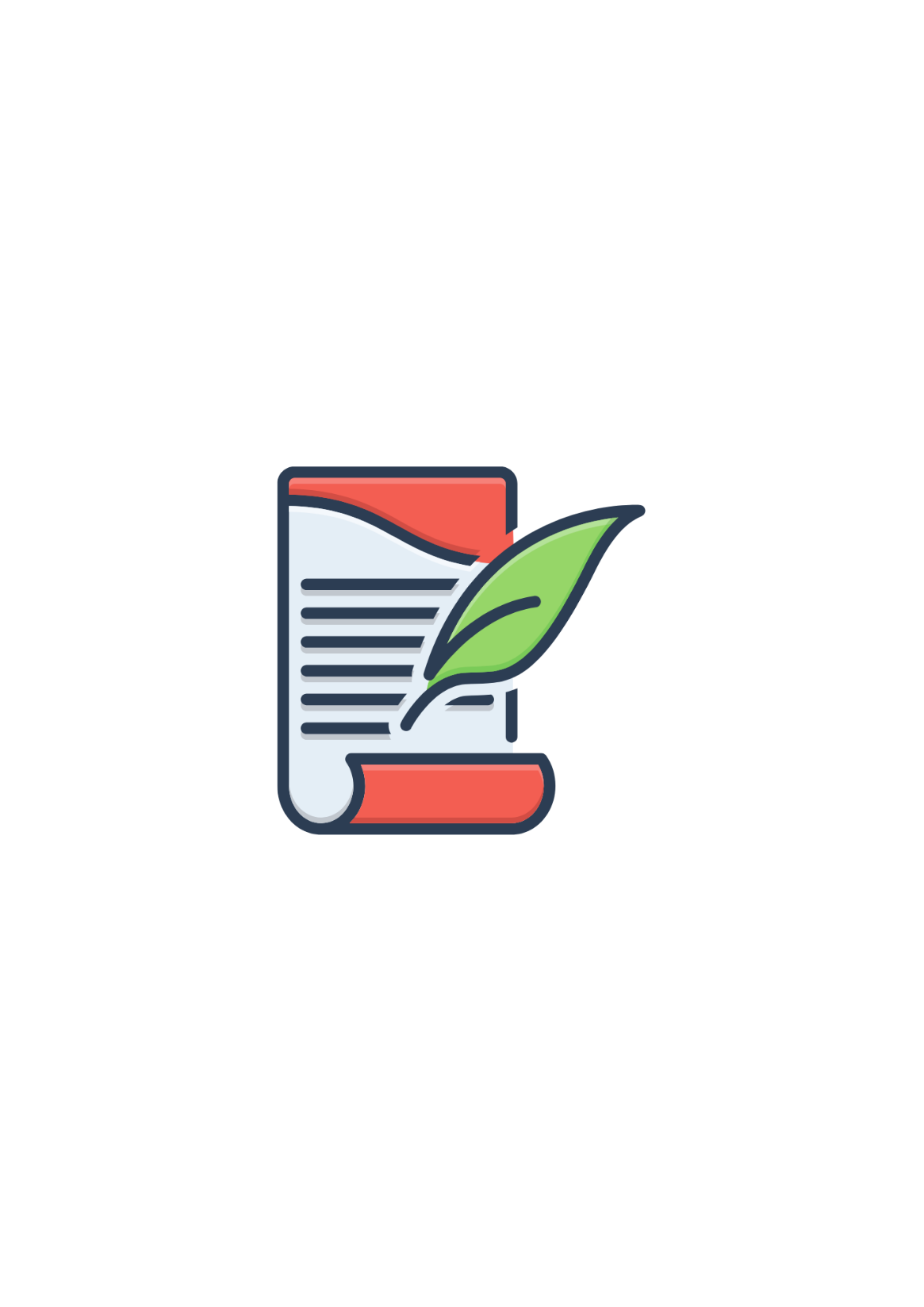 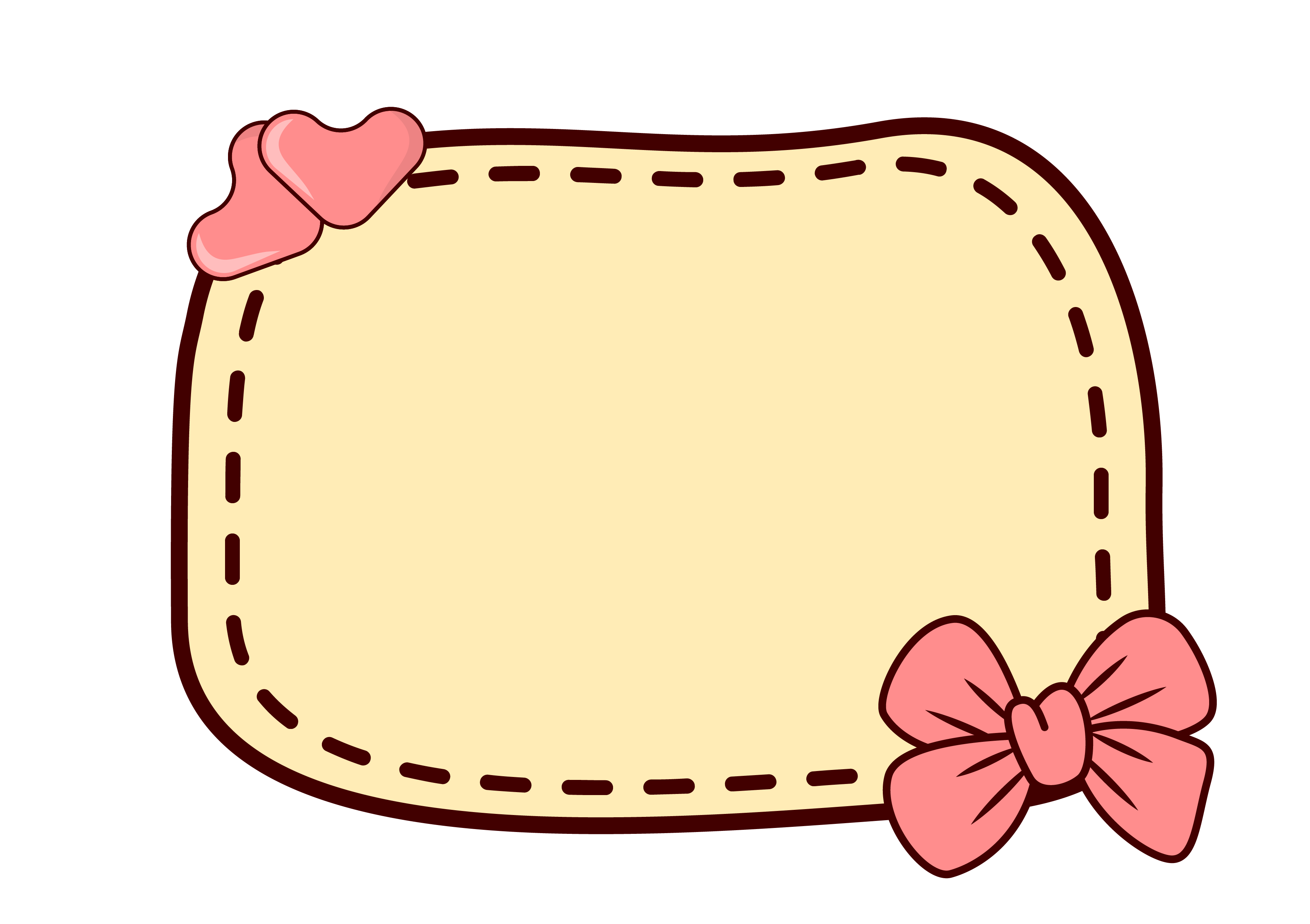 Nước ta bị các triều đại phong kiến phương Bắc đô hộ hơn một nghìn năm. Trong thời gian đó, mặc dù bị áp bức, bóc lột nặng nề, nhân dân ta vẫn không chịu khuất phục, không ngừng nổi dậy đấu tranh. Bằng chiến thắng Bạch Đằng vang dội, nhân dân ta đã giành lại được độc lập 
hoàn toàn.
GHI
NHỚ
HỌC

CÙNG

NOBITA
3
CỦNG CỐ
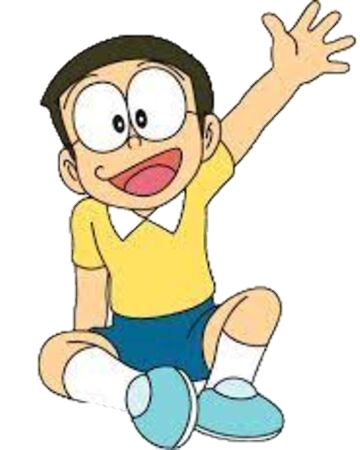 Nobita của chúng ta đang gặp phải những câu hỏi khó, các em hãy cùng nhau giúp đỡ cậu chàng hậu đậu trả lời những câu hỏi đó nhé.
1/ Khoảng thời gian nước ta bị các triều đại phong kiến phương Bắc đô hộ là:
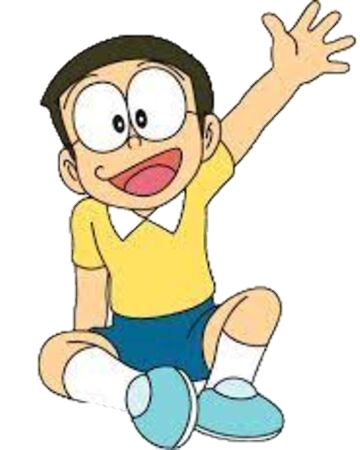 A. 900 năm
B. hơn 1000 năm
C. hơn 100 năm
D. hơn 10 000 năm
2/ Các triều đại phong kiến phương Bắc đô hộ nước ta về các mặt là:
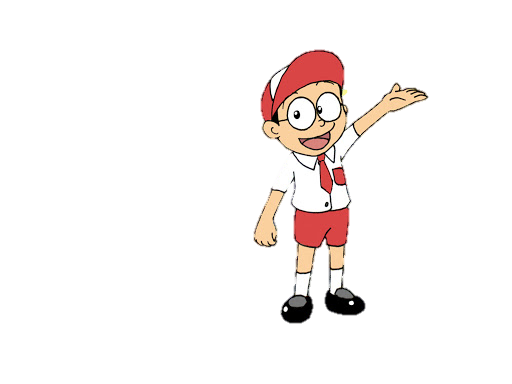 A. về chủ quyền lãnh thổ
B. về văn hóa- xã hội
C. về kinh tế, văn hóa- xã hội
D. về chủ quyền lãnh thổ, về kinh tế, văn hóa- xã hội
3/ Chiến thắng nào đã kết thúc hơn một nghìn năm nước ta bị các triều đại phong kiến phương Bắc đô hộ?
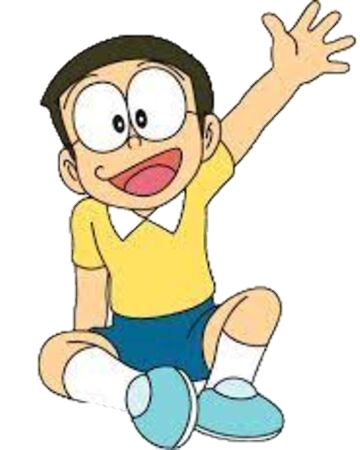 A. khởi nghĩa của Hai Bà Trưng
B. khởi nghĩa của Lý Bí
C. khởi nghĩa của Ngô Quyền năm 938
D. khởi nghĩa của Mai Thúc Loan
DẶN
DÒ
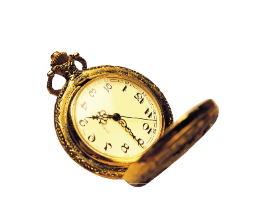 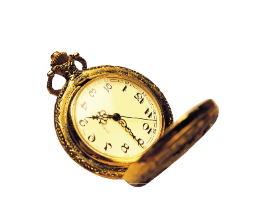 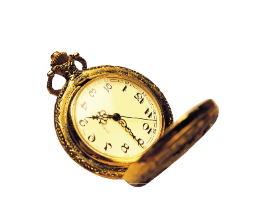 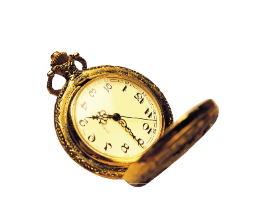 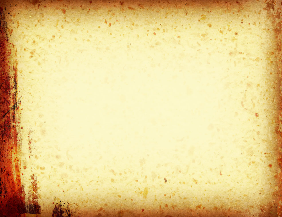 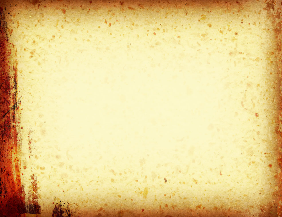 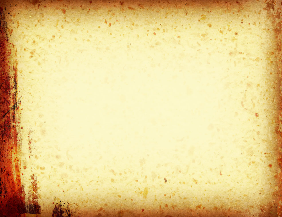 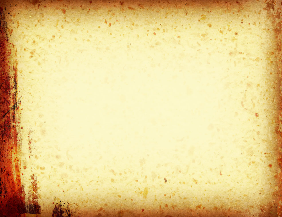 Xem lại bài
Học thuộc Ghi nhớ
Trả lời lại 3 câu hỏi
Chuẩn bị Bài 4
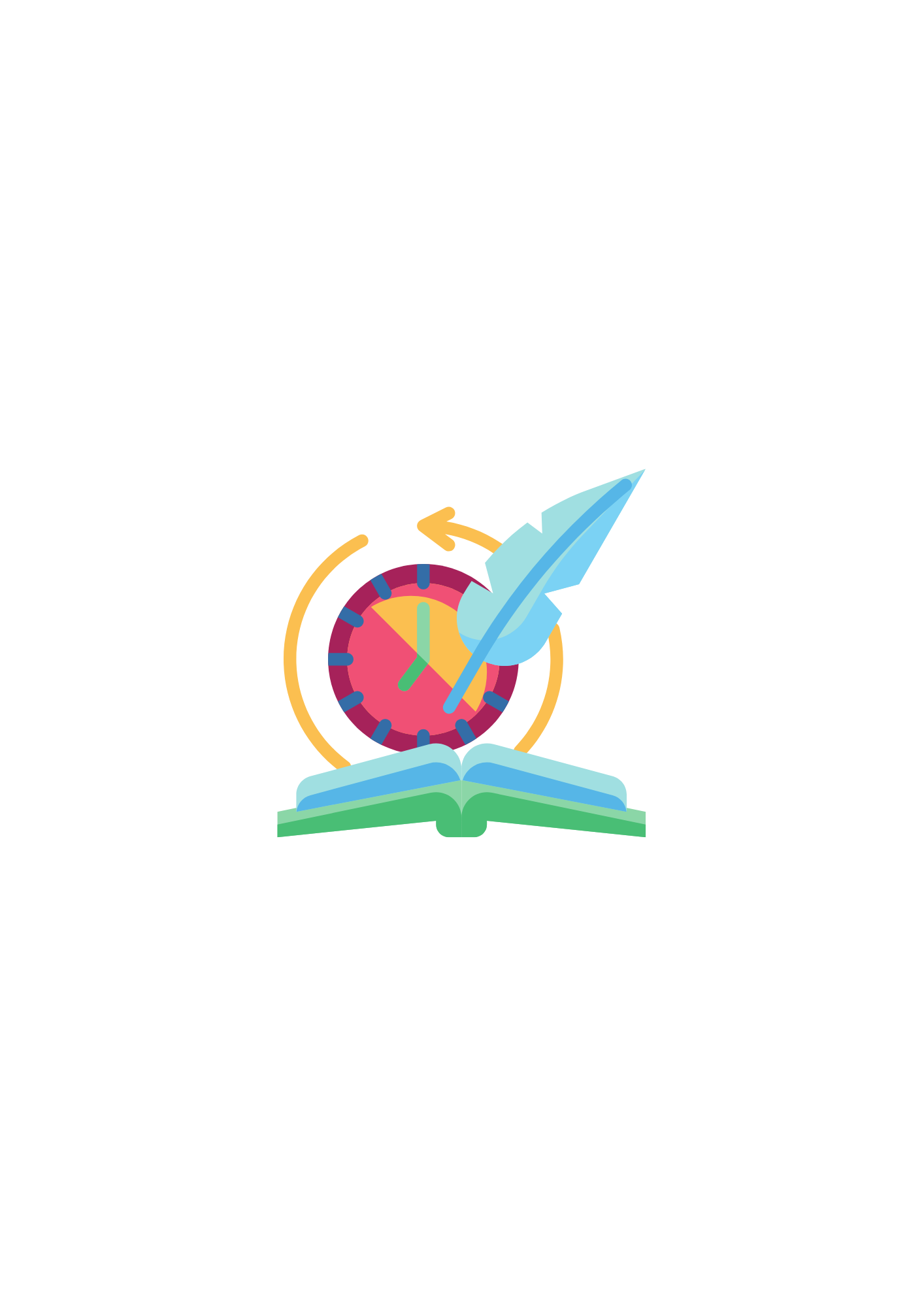 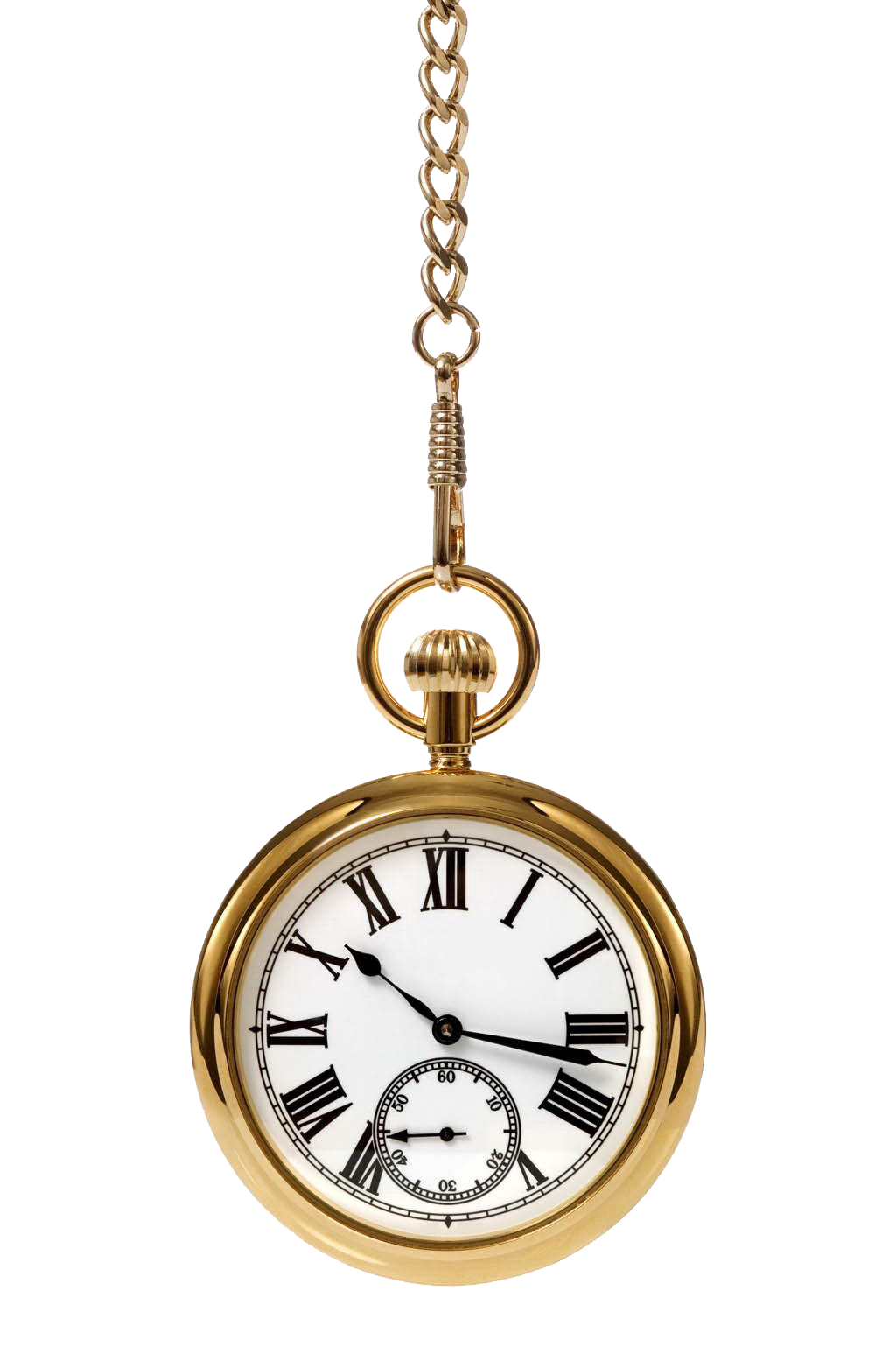 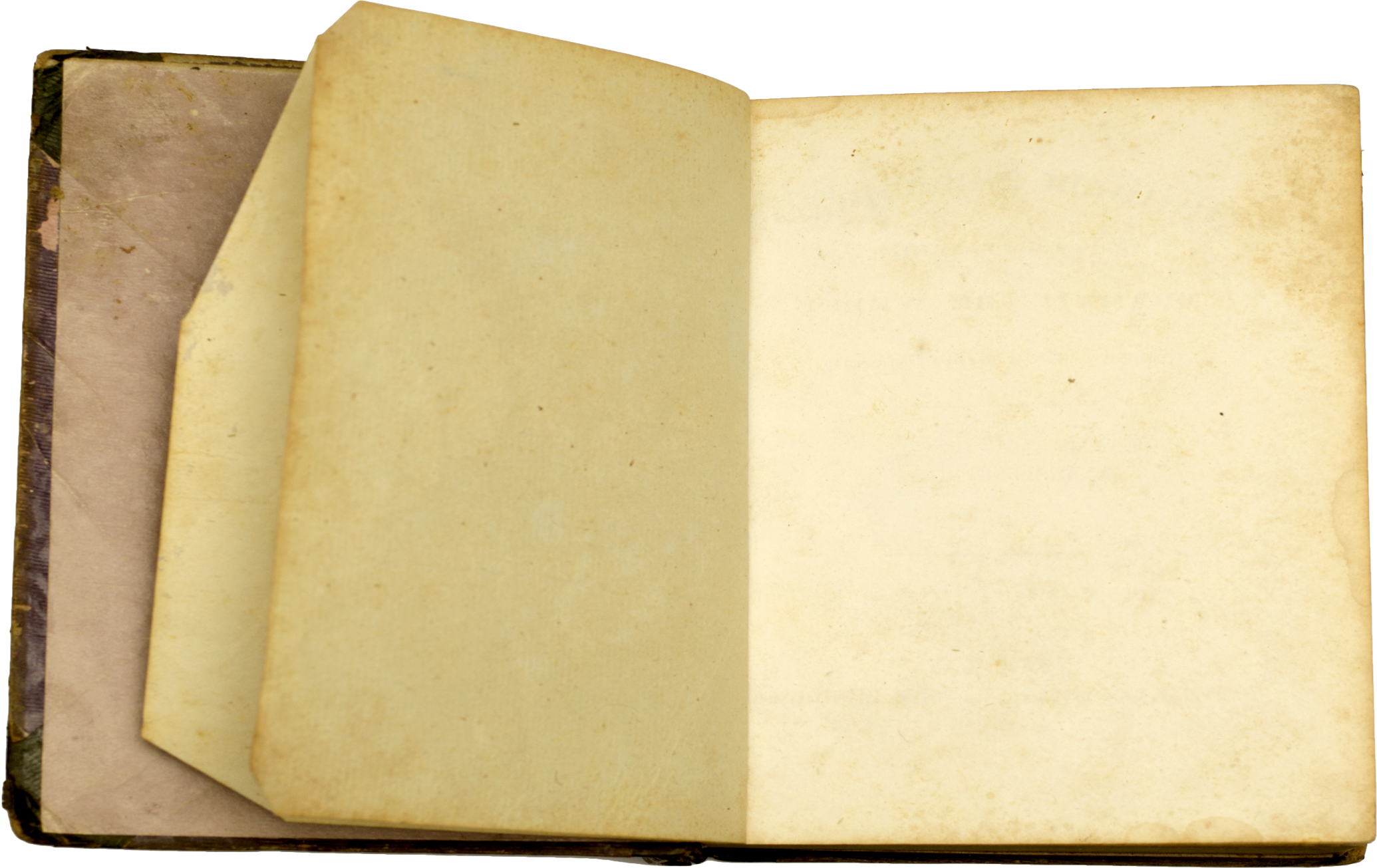 Tạm biệt 
các em!
Chúc các em học tốt!